ภาคีเครือข่ายสื่อมวลชน
ของ
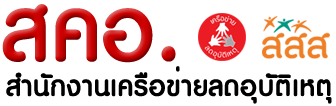 ทำเนียบสื่อมวลชน
ปี 2562
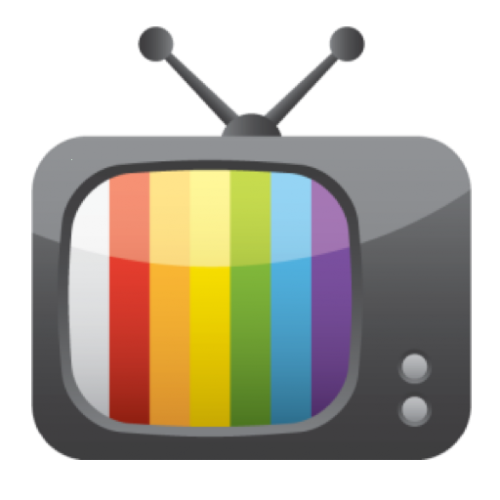 สื่อ.. 
โทรทัศน์
ช่อง 3
ช่อง 3
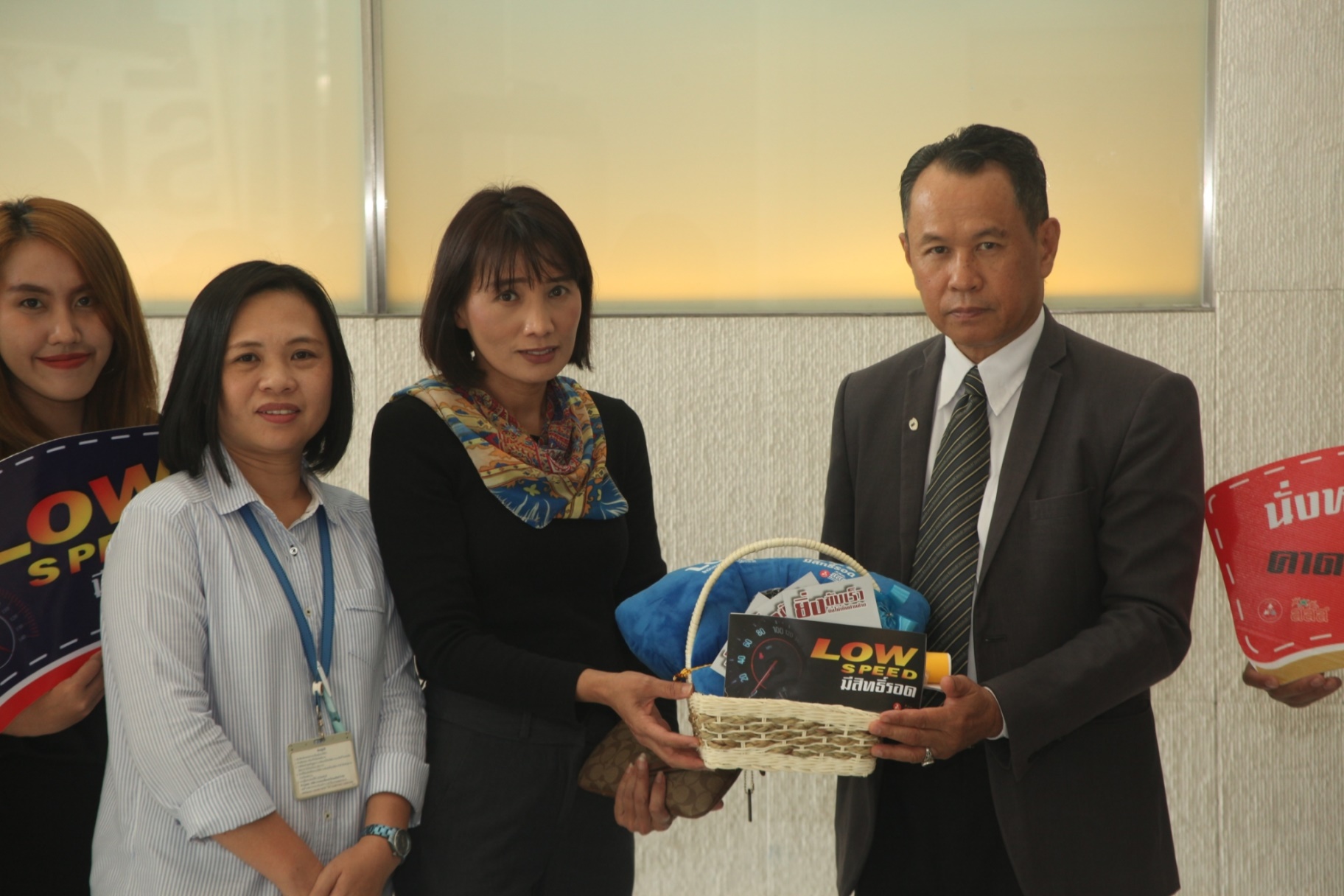 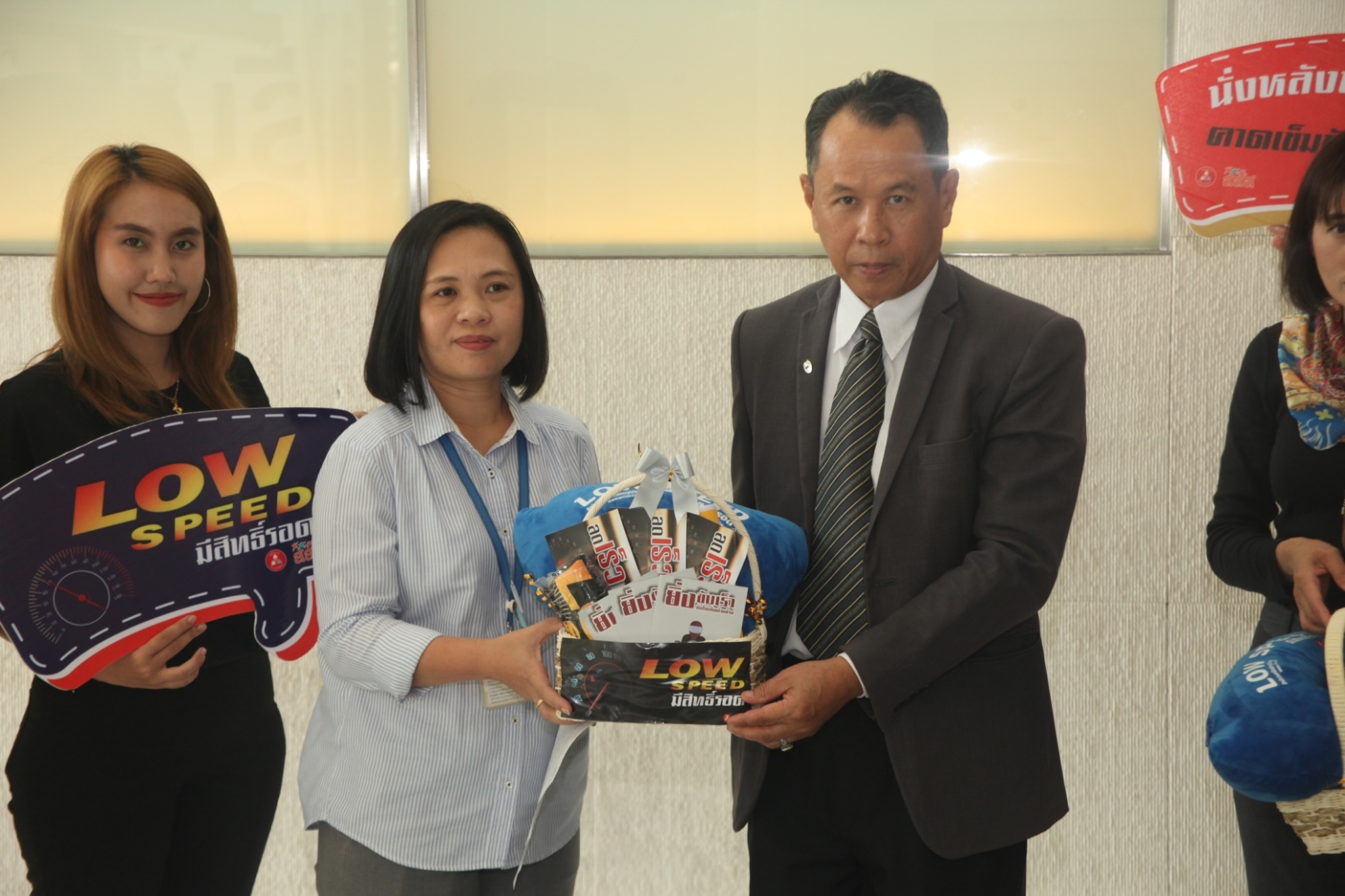 คุณแต๋น  
บรรณาธิการข่าวสังคม-อุบัติเหตุ
มือถือ  081-890-5550 
ที่อยู่ : สถานีโทรทัศน์ไทยทีวีสีช่อง 3  เลขที่ 3199 อาคารมาลีนนท์ทาวเวอร์ ถนนพระราม 4 แขวงคลองตัน เขตคลองเตย กรุงเทพฯ 10110
คุณเบญจวรรณ  
บรรณาธิการข่าว 
มือถือ 
ที่อยู่ : สถานีโทรทัศน์ไทยทีวีสีช่อง 3  เลขที่ 3199 อาคารมาลีนนท์ทาวเวอร์ ถนนพระราม 4 แขวงคลองตัน เขตคลองเตย กรุงเทพฯ 10110
ช่อง  7
ช่อง 7
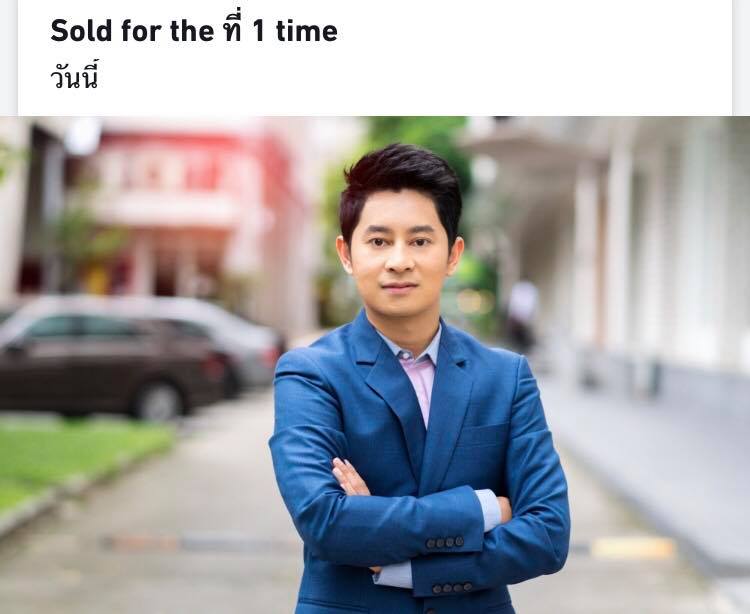 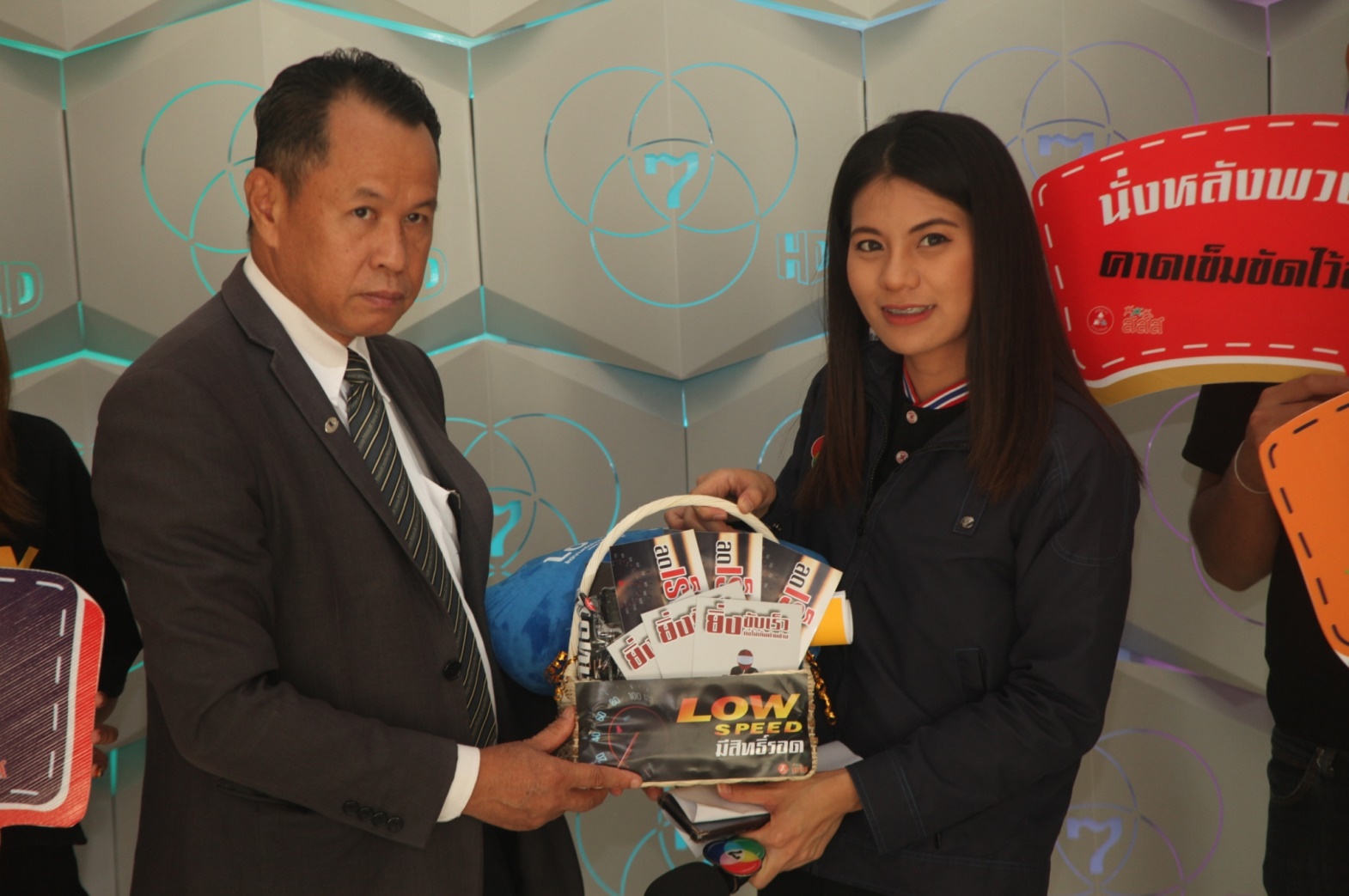 คุณอุษา  หงส์ขาว   (นุช) 
ผู้สื่อข่าว สายสังคม –สาธารณสุข 
มือถือ 098-584-2245
ที่อยู่ : บริษัท กรุงเทพโทรทัศน์และวิทยุ จำกัด998/1 ซอยร่วมศิริมิตร (พหลโยธิน 18/1) ถ.พหลโยธิน แขวงจอมพล เขตจตุจักร กทม. 10900
คุณธนพัต  กิตติบดีสกุล (บอย) 
ผู้สื่อข่าว สายสังคม – สิ่งแวดล้อม 
มือถือ 093-9429244
ที่อยู่ : บริษัท กรุงเทพโทรทัศน์และวิทยุ จำกัด998/1 ซอยร่วมศิริมิตร (พหลโยธิน 18/1) ถ.พหลโยธิน
         แขวงจอมพล เขตจตุจักร กทม. 10900
ช่อง NEW TV 18
ช่อง  PPTV 36
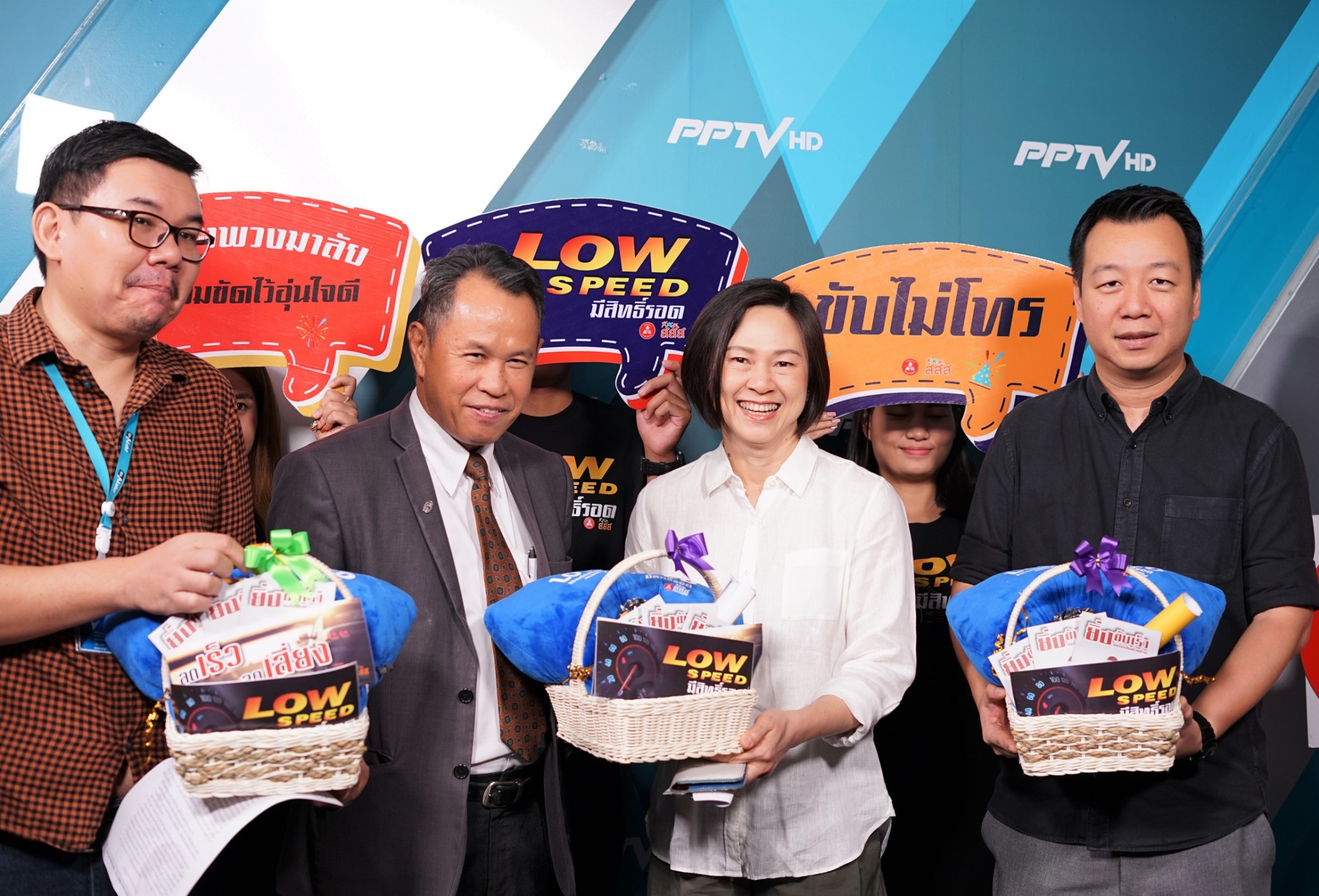 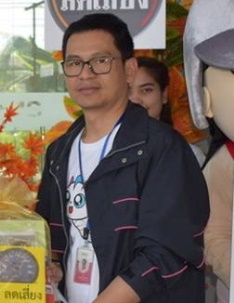 คุณชุตินธรา  วัฒนกุล 
New Media Director
มือถือ 081-8490005
E-mail:chutintra @pptvthailand.com 
บริษัท บางกอก มีเดีย แอนด์ บรอดคาสติ้ง จำกัด (วิภาวดี) 
       5 ซอยทรงสะอาด ถ.วิภาวดีรังสิต  แขวงจอมพล เขตจตุจักร 
         กรุงเทพฯ 10900
คุณนวพรรษ  บุญชาญ  (คุณวัฒน์) 
บรรณาธิการข่าว 
มือถือ 081-493-7379
E-mail : navapatb@yahoo.com
ช่อง อัมรินทร์ ทีวี ช่อง 34
ช่อง อัมรินทร์ ทีวี ช่อง 34
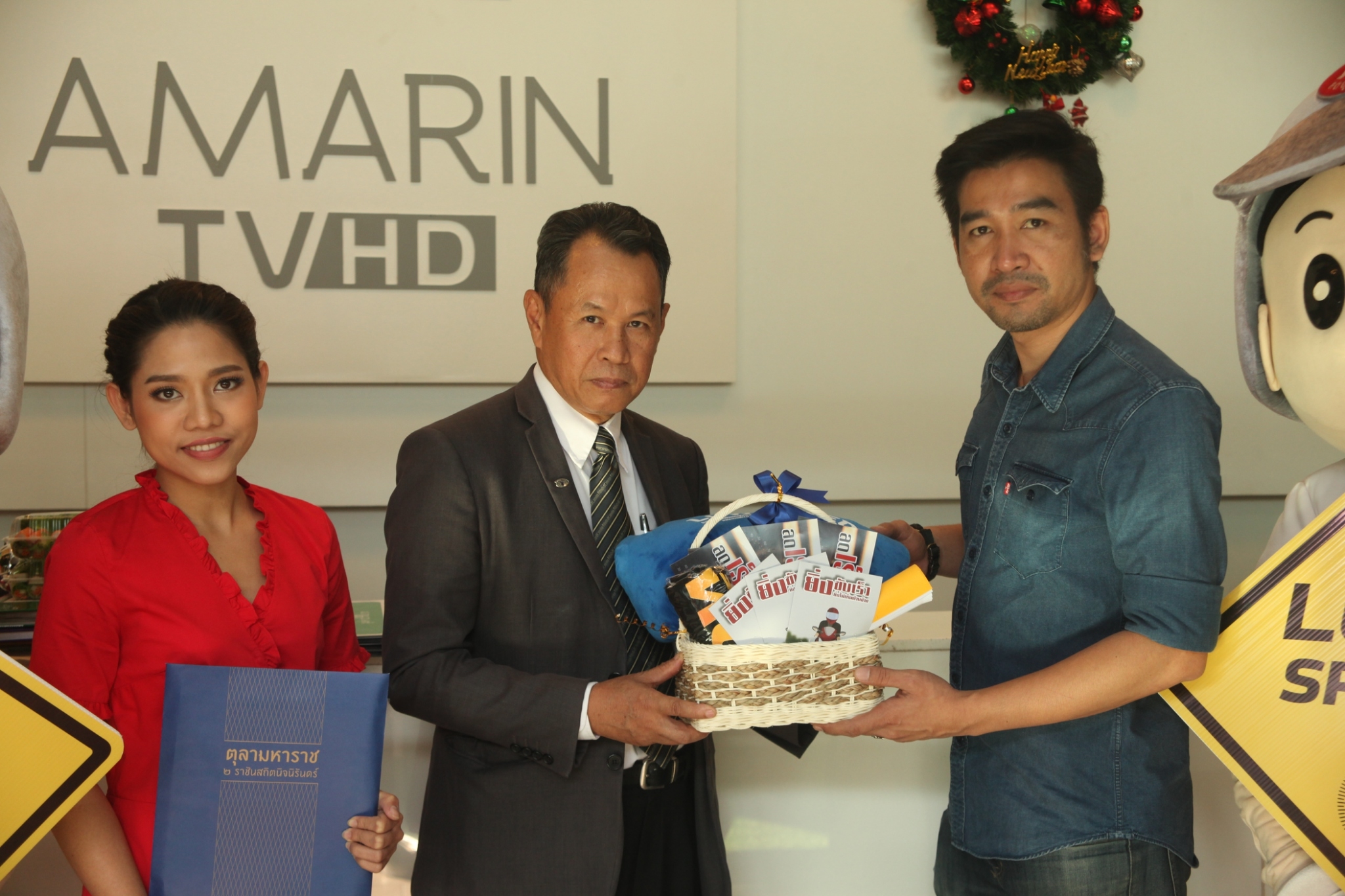 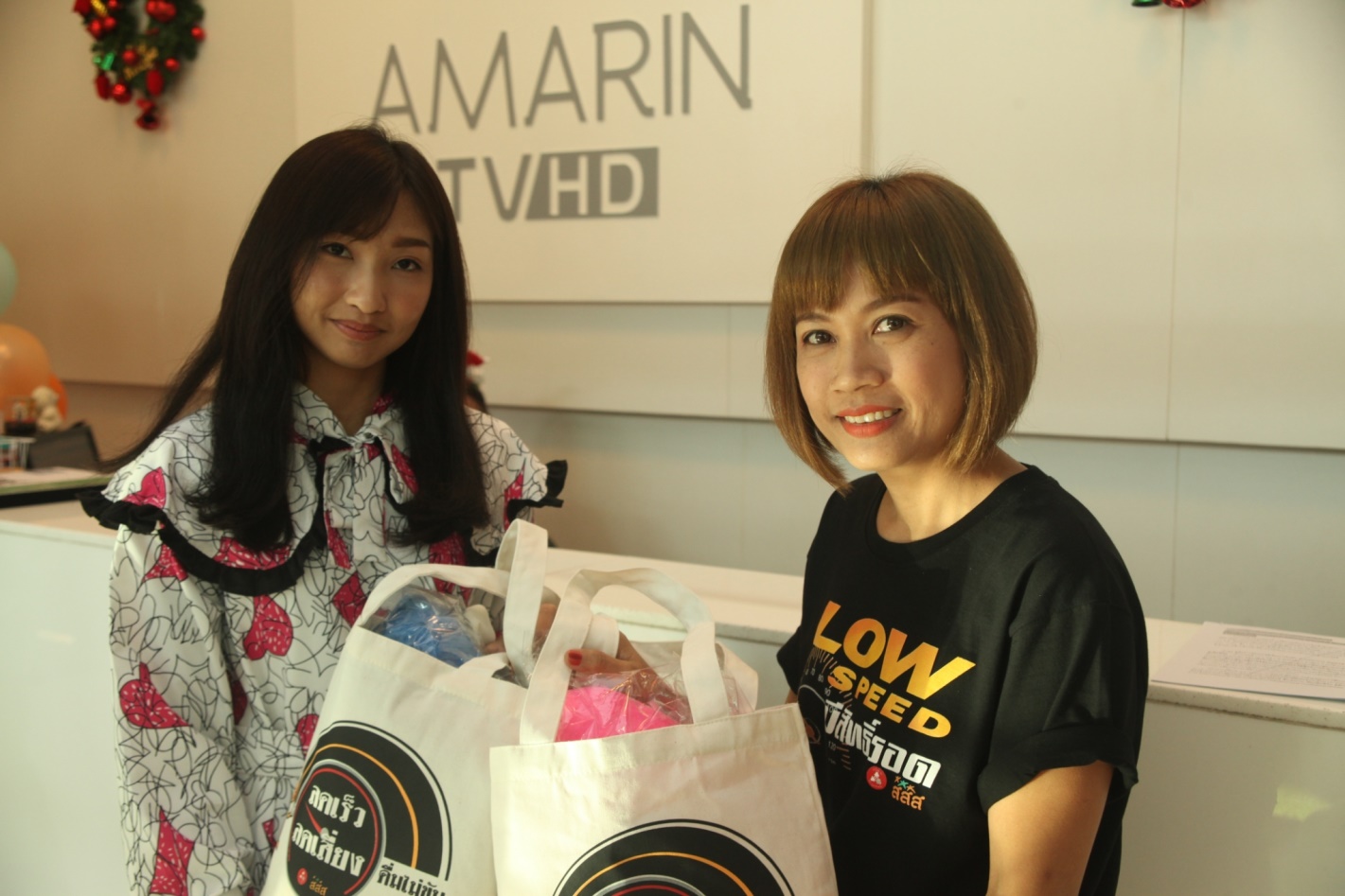 คุณสัมพันธ์ ชะเอม 
รองผู้อำนวยการสำนักข่าวอมรินทร์ทีวี
มือถือ - 
ที่อยู่ : บริษัท อมรินทร์พริ้นติ้ง แอนด์ พับลิชชิ่ง จำกัด (มหาชน) แขวง อรุณอมรินทร์ อรุณอมรินทร์ กรุงเทพมหานคร 10700
คุณสา  
ผู้สื่อข่าว /  ฝ่ายรายการ 
มือถือ  087-384-7196
ที่อยู่ : บริษัท อมรินทร์พริ้นติ้ง แอนด์ พับลิชชิ่ง จำกัด (มหาชน) แขวง อรุณอมรินทร์ อรุณอมรินทร์ กรุงเทพมหานคร 10700
ช่อง  8
ช่อง  8
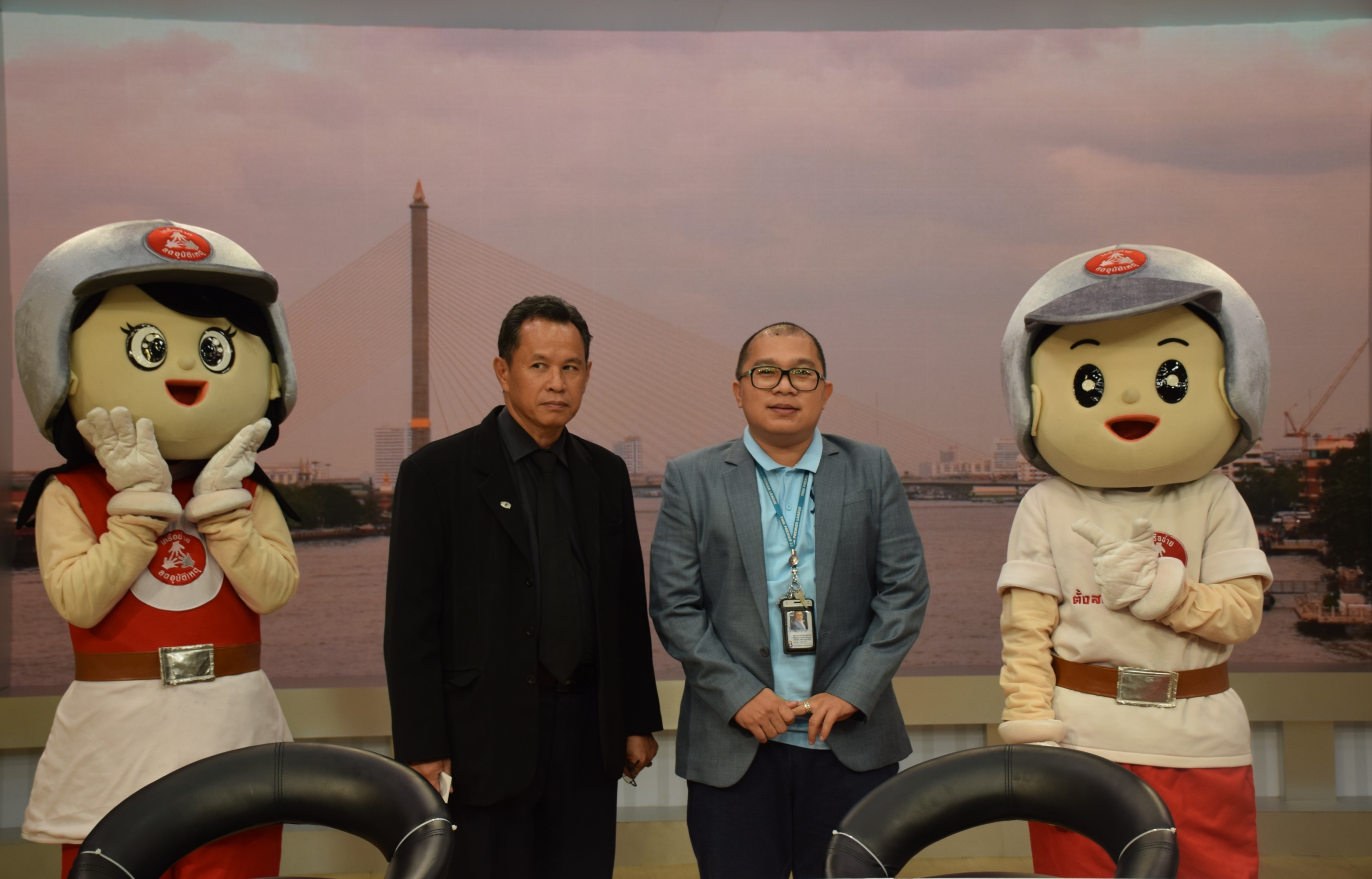 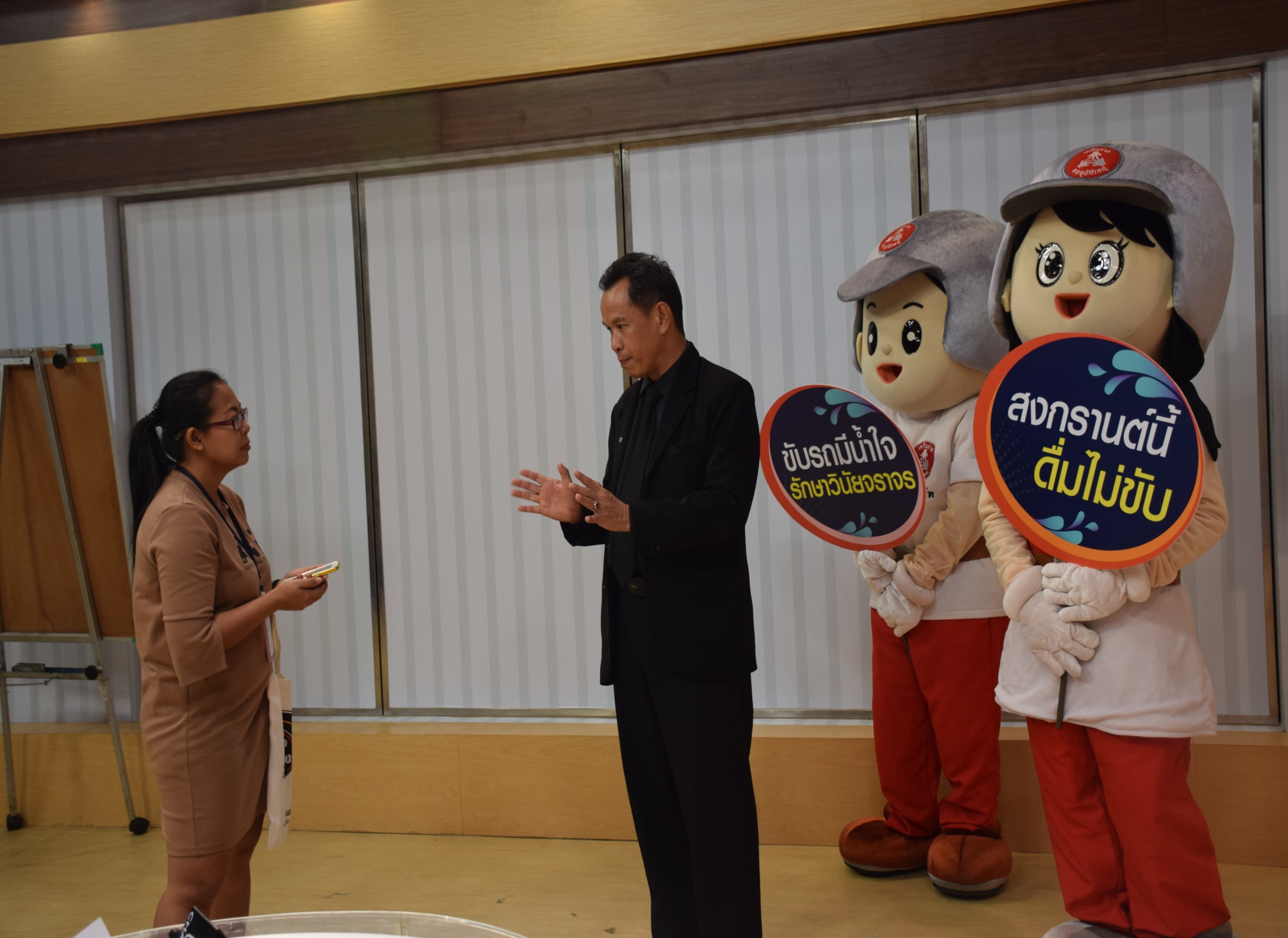 คุณเกรียงไกร   สิริกาญจนาวัฒน์
ผู้อำนวยการฝ่ายข่าว
มือถือ 086-364-4359
E-mail:  keangkrai@rs.co.th
ที่อยู่ : บริษัท อาร์เอส จำกัด (มหาชน) เลขที่ 419/1 อาคารเชษฐโชติศักดิ์ ซอยลาดพร้าว 15 ถ.ลาดพร้าว  แขวงจอมพล เขตจตุจักร กรุงเทพฯ 10900
คุณขวัญเรือน  เอมโอษฐ 
บรรณาธิการข่าว
มือถือ 086-366-3751
E-mail:  catkhwan@hotmail.com 
ที่อยู่ : บริษัท อาร์เอส จำกัด (มหาชน) เลขที่ 419/1 อาคารเชษฐโชติศักดิ์ ซอยลาดพร้าว 15 ถ.ลาดพร้าว  แขวงจอมพล เขตจตุจักร กรุงเทพฯ 10900
ช่อง  9
เจริญเคเบิ้ลทีวี ช่อง 37
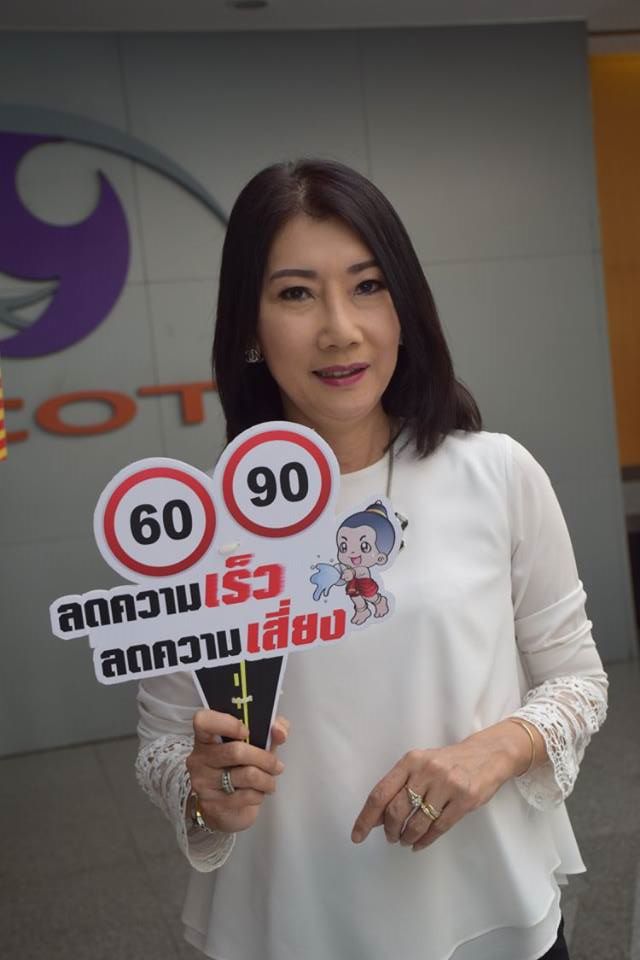 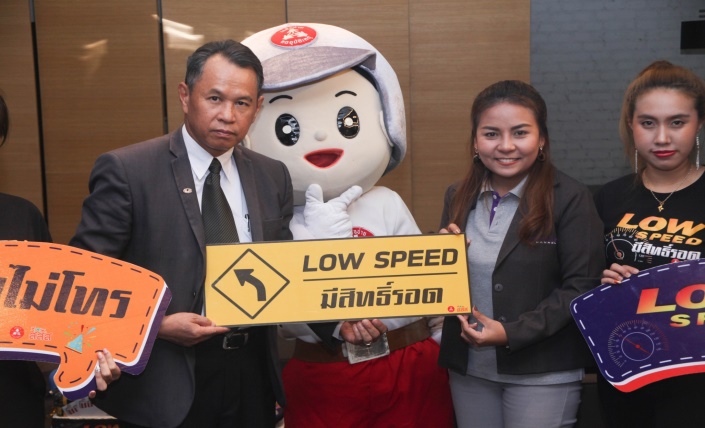 คุณภัทรมล  ทองในแก้ว   (ทัวร์)
ผู้สื่อข่าว /ผู้ประกาศ 
มือถือ    096-339-9744
E-mil: cable.health3@gmail.com 
ที่อยู่ :19/118 ซอย สุขุมวิท 13 แขวงคลองเตยเหนือ 
         เขตวัฒนา กรุงเทพมหานคร 10110
คุณอนัญญา ตั้งใจตรง  (แหม่ม)
บรรณาธิการข่าวสังคม สถานีโทรทัศน์ MCOT  
มือถือ  081-174-3853
ที่อยู่ : MCOT 63/1 ถนนพระราม 9 แขวงห้วยขวาง เขตห้วยขวาง กรุงเทพมหานคร 10310
ช่อง ONE 31
ช่อง ONE 31
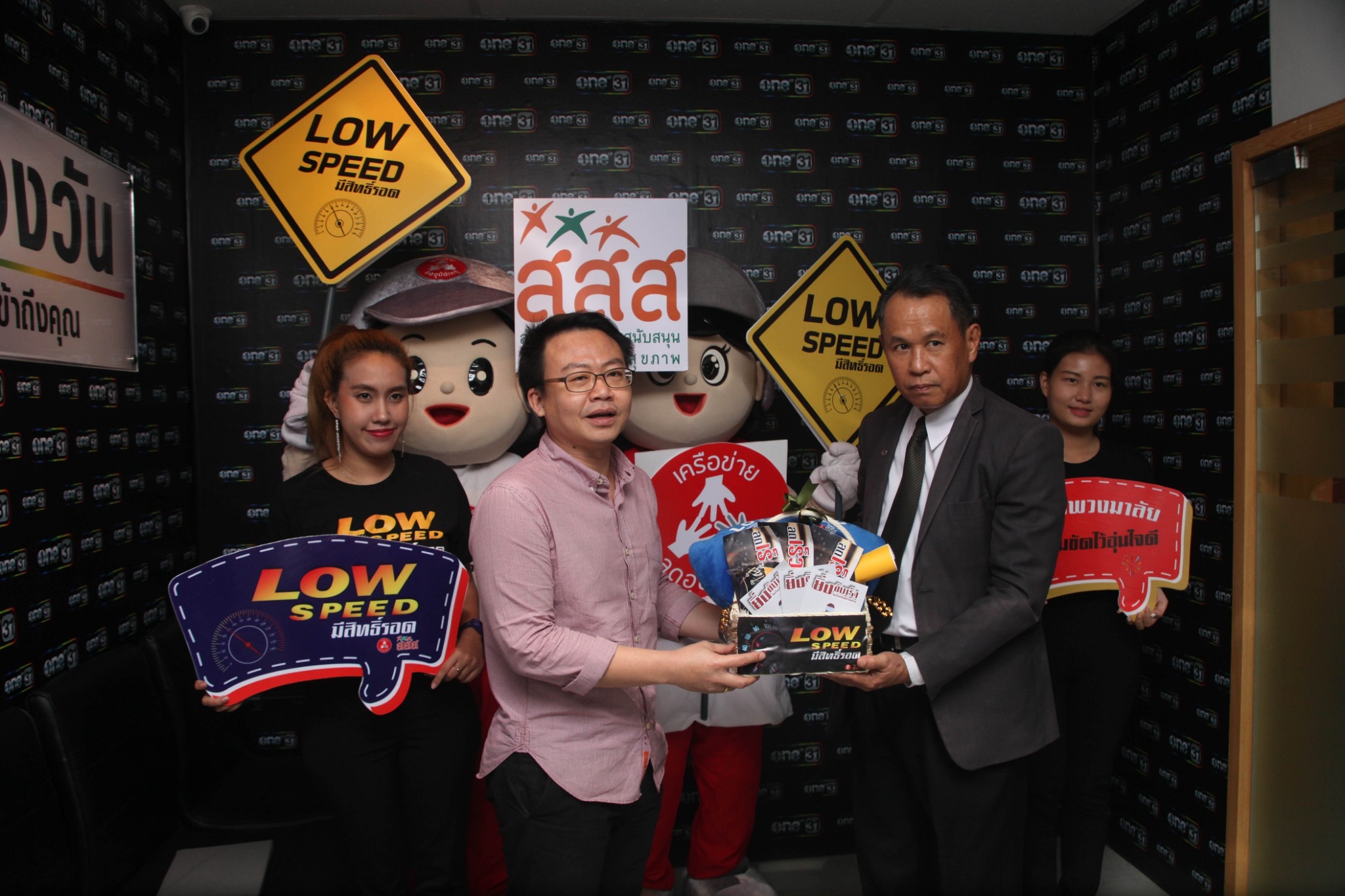 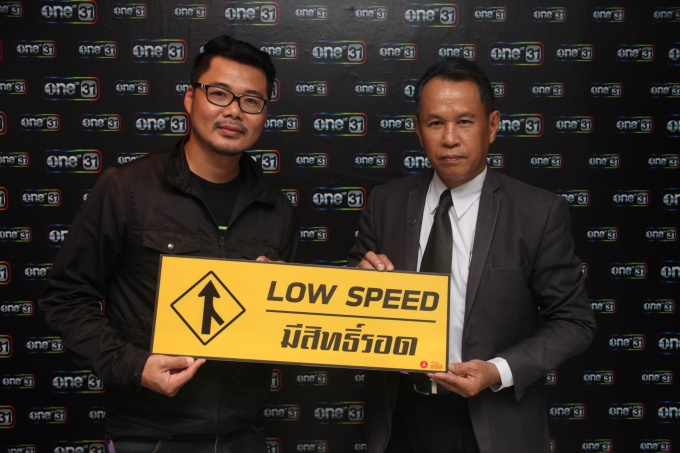 คุณปรัชญา ชีพเจริญรัตน์
บรรณาธิการบริหารข่าวช่อง
มือถือ 
ที่อยู่ : เลขที่ 50 อาคาร จีเอ็มเอ็ม แกรมมี่ เพลส ถ.สุขุมวิท แขวงคลองเตยเหนือ  เขตวัฒนา กรุงเทพ 10110
คุณวีรยุทธ  วิริยะสัจจะจิตร 
ผู้ช่วยบรรณาธิการข่าว
มือถือ 098-919-1429
ที่อยู่ : เลขที่ 50 อาคาร จีเอ็มเอ็ม แกรมมี่ เพลส ถ.สุขุมวิท แขวงคลองเตยเหนือ เขตวัฒนา กรุงเทพ 10110
ช่อง MONO 29
ช่อง  Nation 26
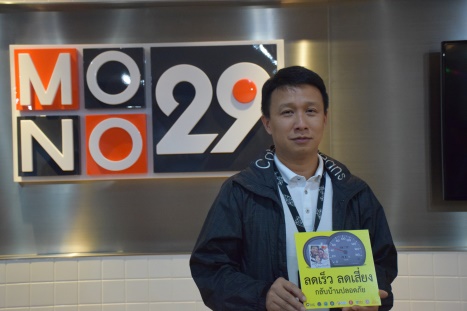 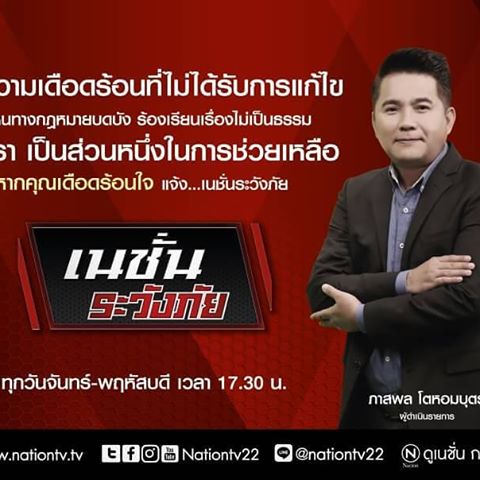 คุณภาสพล  โตหอมบุตร 
หัวหน้าข่าว / รายการเนชั่นระวังภัย 
มือถือ  081-966-9238 
E-mail:  Phassaphol@hotmail.com 
ที่อยู่ :บริษัท NBC  เน็กซ์ วิชั่น จำกัด  ถ.บางนา-ตราด   
          บางนา กทม.
คุณปกรณ์ รัตนทรัพย์ศิริ
บรรณาธิการบริหาร
มือถือ  091-772-9541
E-mai: pakorn.kwang@gmail.com 
ที่อยู่ : บริษัท โมโน บรอดคาซท์ จำกัด  อาคารจัสมิน อินเตอร์เนชั่นแนลเลขที่ 200 หมู่ 4 ถ.แจ้งวัฒนะ ปากเกร็ด จ.นนทบุรี
ช่อง  5
ช่อง  5
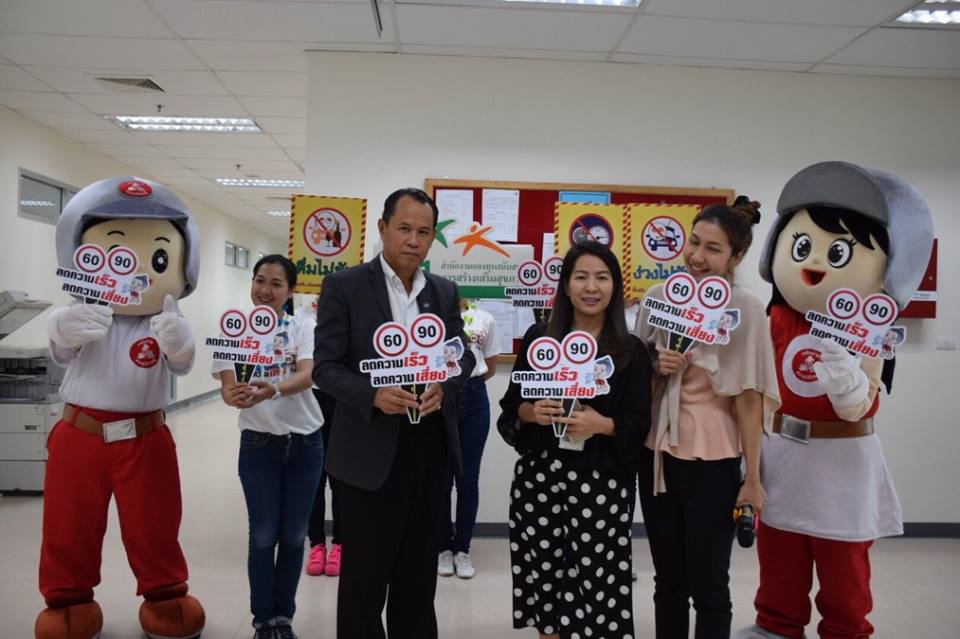 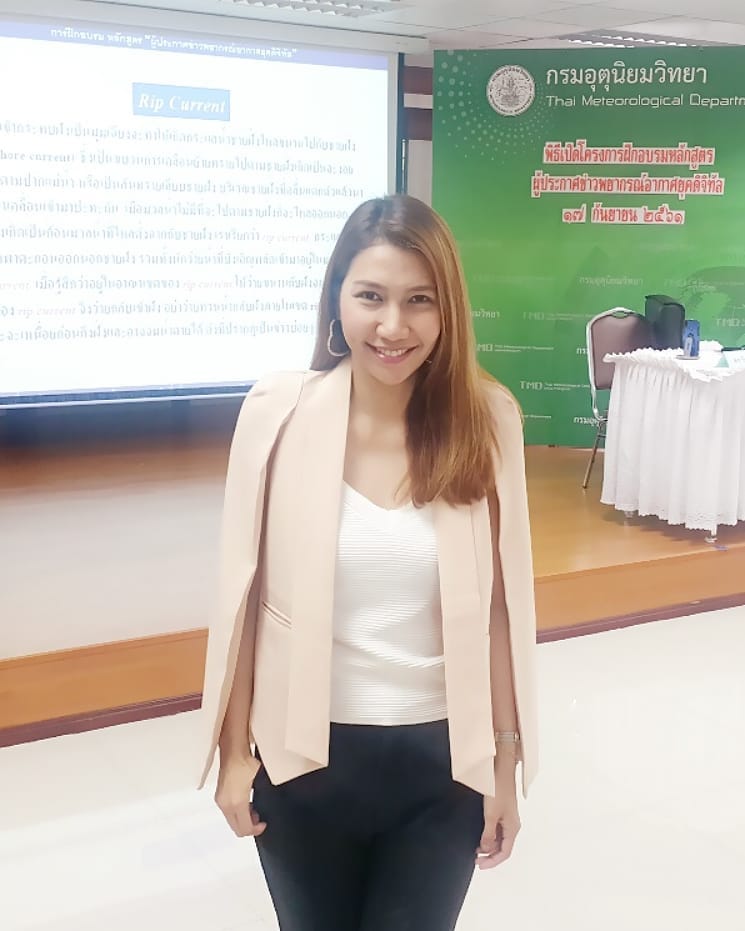 คุณวรรณ   
บรรณาธิการข่าวสังคม
มือถือ  081-922-3846      
E-mail:  
ที่อยู่ : สถานีวิทยุโทรทัศน์กองทัพบกช่อง 5   เลขที่  210  
       ถ.พหลโยธิน  แขวงสามเสนใน  เขตพญาไท  กรุงเทพฯ  10400
คุณนภาพร  ช่างกล (ผึ้ง) 
ผู้สื่อข่าว  
มือถือ  084-020-9065
E-mail:  
ที่อยู่ : สถานีวิทยุโทรทัศน์กองทัพบกช่อง 5   เลขที่  210  
       ถ.พหลโยธิน  แขวงสามเสนใน  เขตพญาไท  กรุงเทพฯ  10400
ช่อง  TNN 24
ช่อง NBT
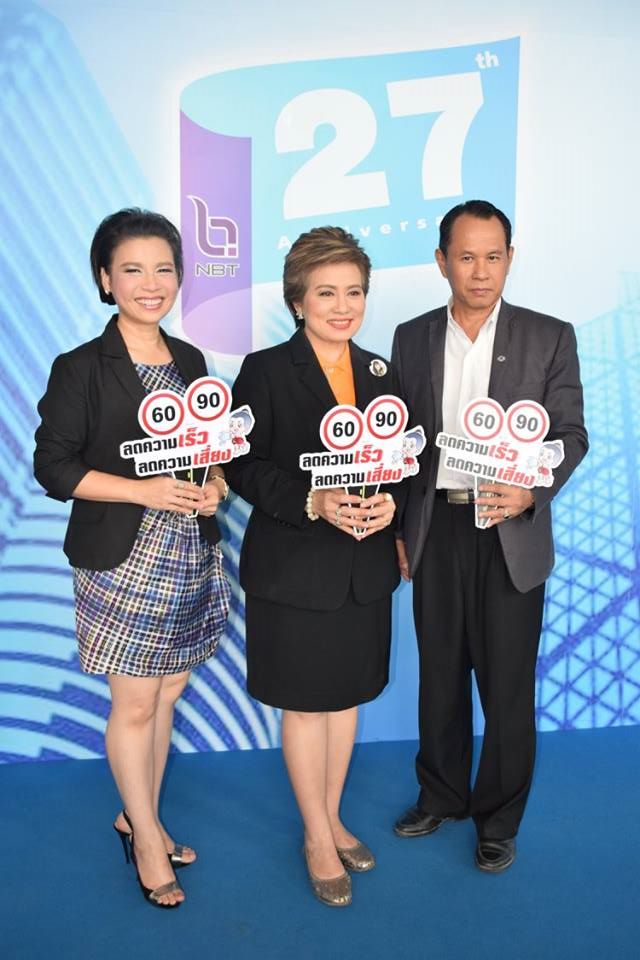 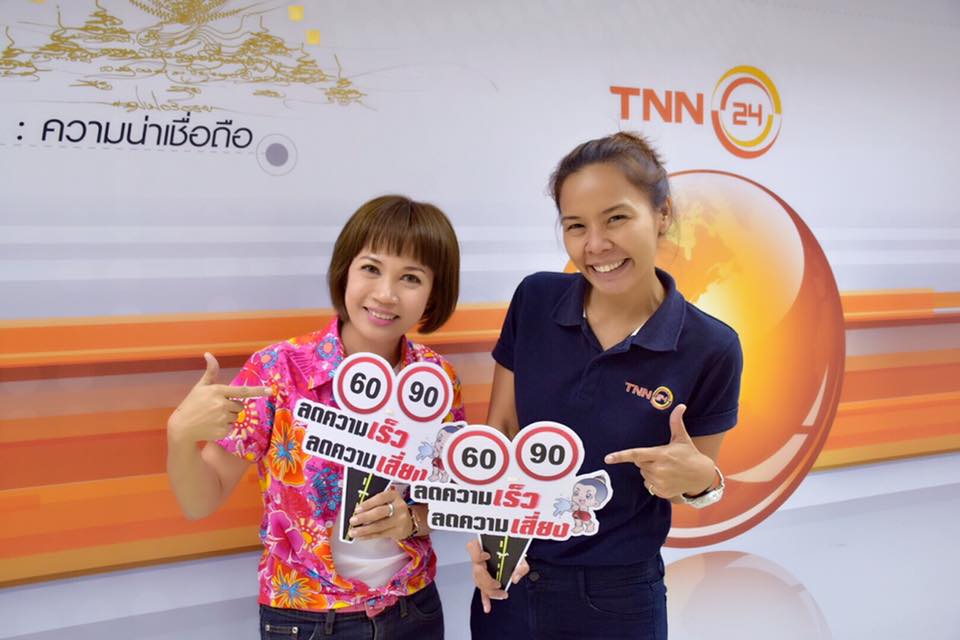 คุณฐานิดา  สง่างาม   (เจน)
ผู้สื่อข่าว 
มือถือ  086-392-0672
E-mil: janejiragam@hotmail.com
ที่อยู่ : อาคารทิปโก้ 118/1 ถนนพระราม6 แขวงสามเสนใน 
          เขตพญาไท กรุงเทพมหานคร 10400
คุณอารยา   สุวิเศษศักดิ์ (พี่แอ้)
ผู้ประกาศข่าว   
มือถือ  081-824-6458
ที่อยู่ :  NBT  236 ถ.วิภาวดีรังสิต  เขตดินแดง  กรุงเทพฯ
ช่อง Thai PBS
ช่อง  Thai PBS
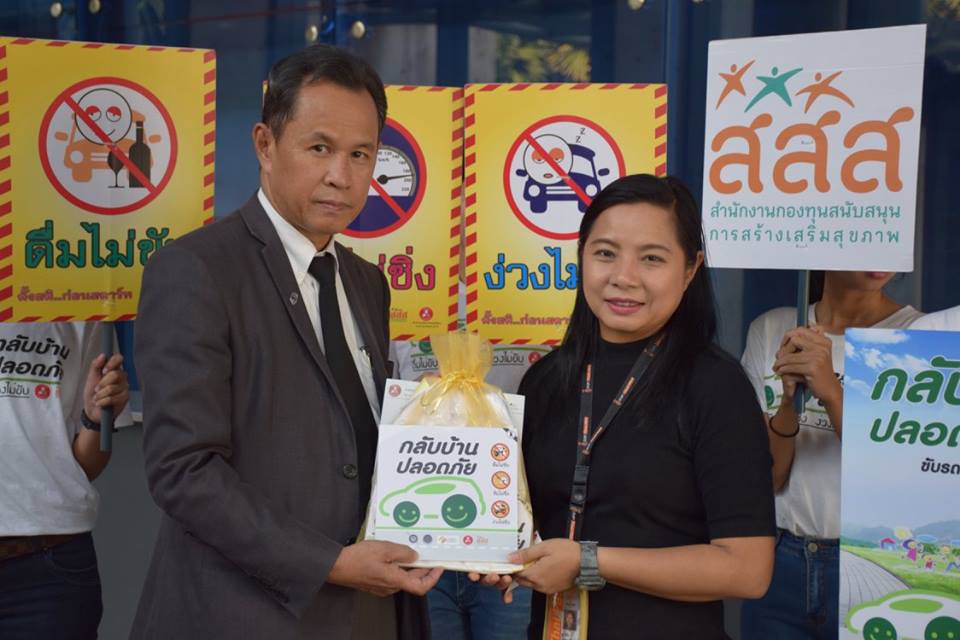 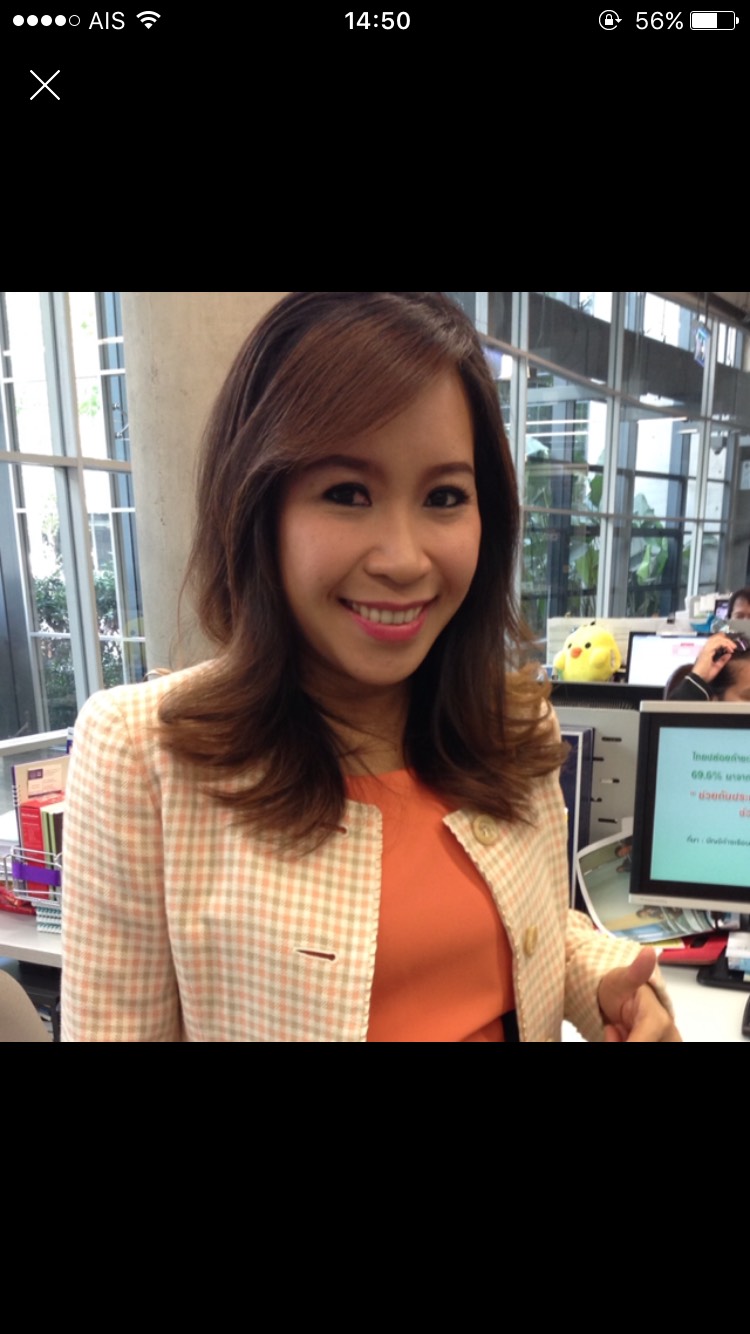 คุณดาริน คล่องอักขระ 
บรรณาธิการ สถานีโทรทัศน์ ไทยพีบีเอส
มือถือ  085-24-0739
E-mil: -  
ที่อยู่ : 145 ซอย วิภาวดีรังสิต 60 แขวงตลาดบางเขน
         เขตหลักสี่ กรุงเทพมหานคร 10210
คุณนิตยา   (ปุ๋ย)  
มือถือ 088-007-6992
ที่อยู่ : 145 ซอย วิภาวดีรังสิต 60 แขวงตลาดบางเขน
          เขตหลักสี่ กรุงเทพมหานคร 10210
เจริญเคเบิ้ลทีวี ช่อง 37
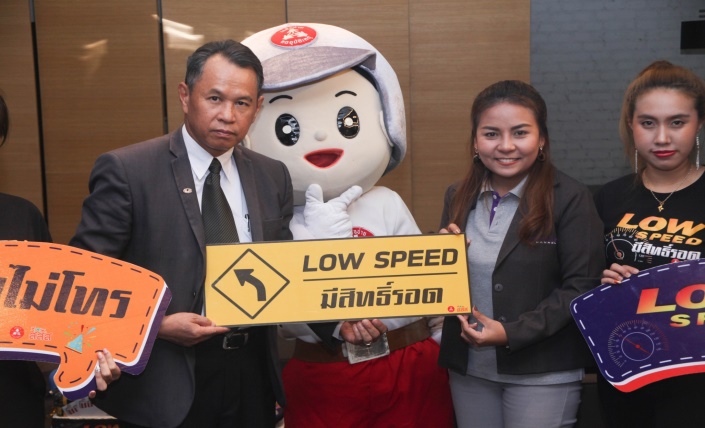 คุณภัทรมล  ทองในแก้ว   (ทัวร์)
ผู้สื่อข่าว /ผู้ประกาศ 
มือถือ    096-339-9744
E-mil: cable.health3@gmail.com 
ที่อยู่ :19/118 ซอย สุขุมวิท 13 แขวงคลองเตยเหนือ 
         เขตวัฒนา กรุงเทพมหานคร 10110
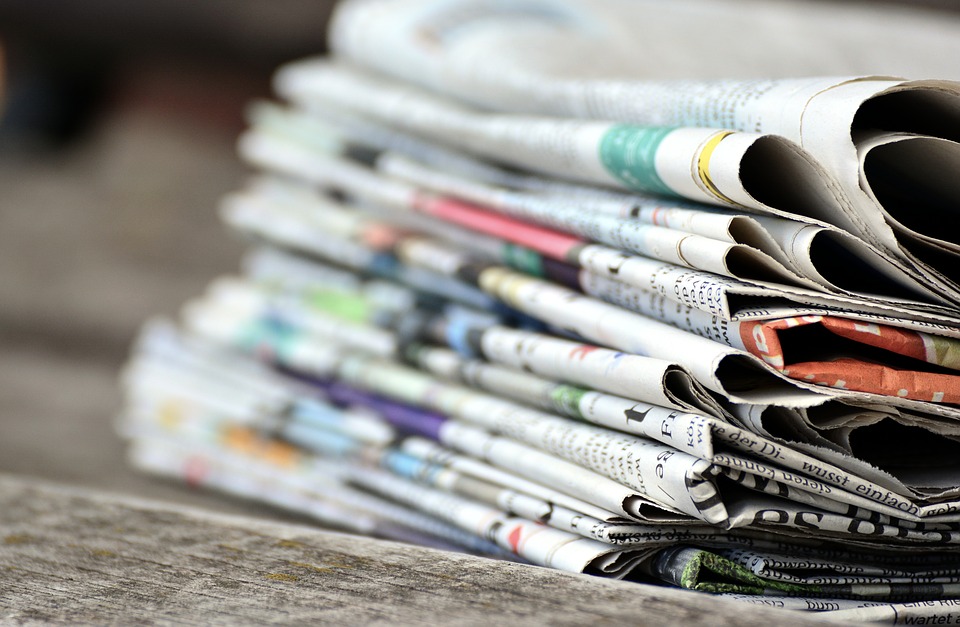 สื่อ..หนังสือพิมพ์-ออนไลน์
นสพ.โพสต์ทูเดย์ ออนไลน์
นสพ.โพสต์ทูเดย์ ออนไลน์
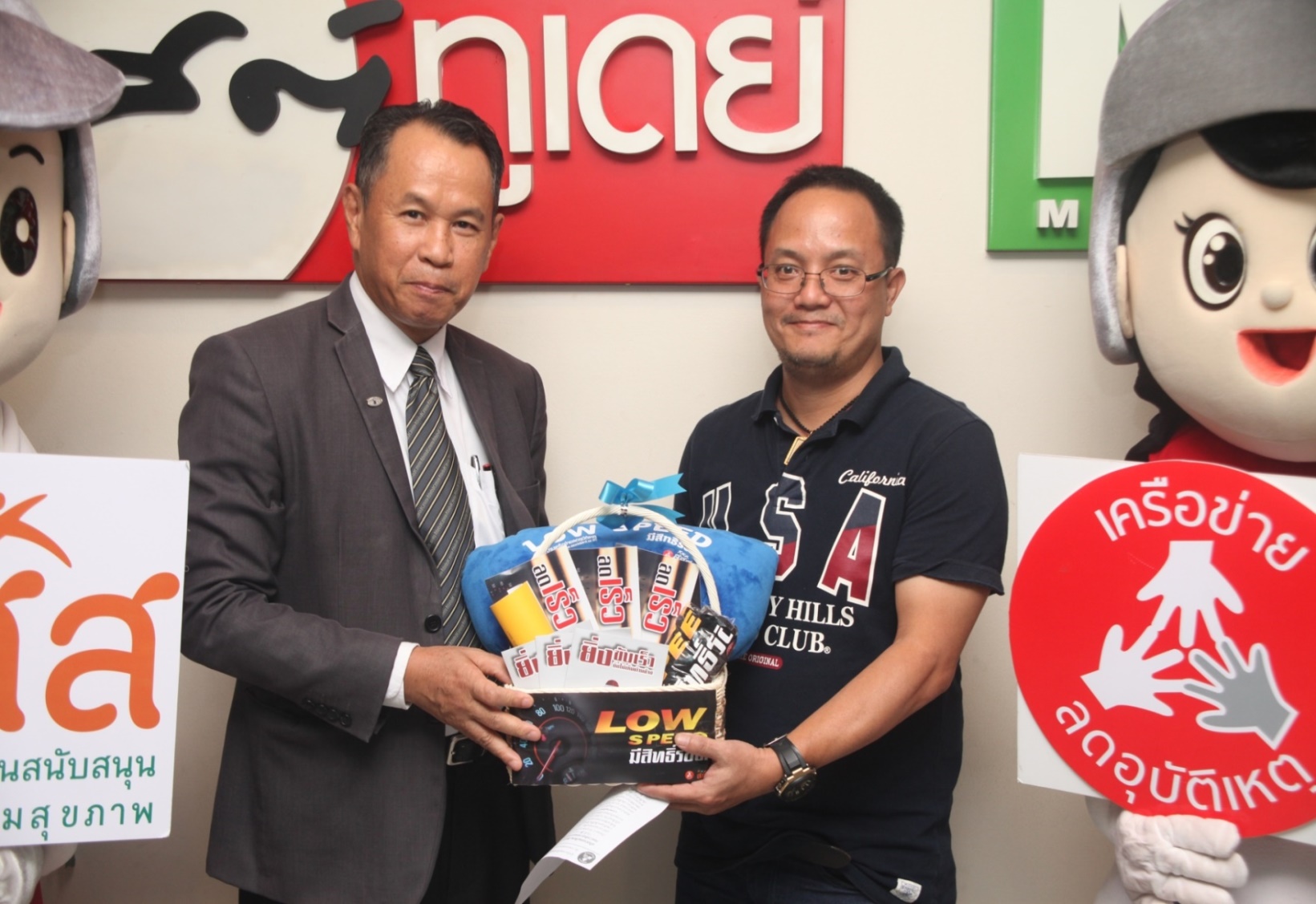 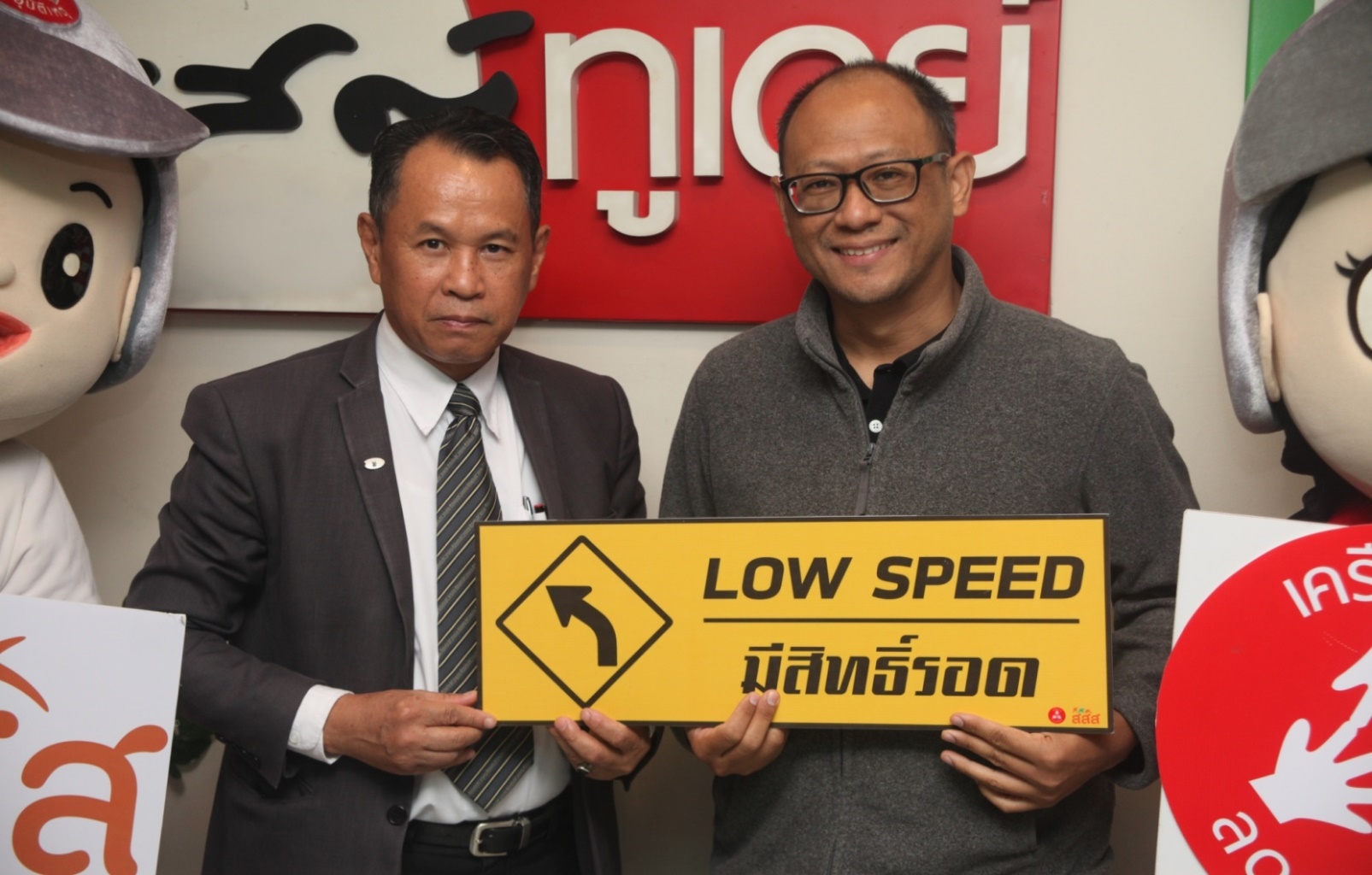 คุณอมรเดช  ชูสุวรรณ (คุณโอม)   
ผู้สื่อข่าว
มือถือ 084-700-0198
E-mail: amorndech@bangkokpost.co.th
ที่อยู่: บริษัท โพสต์ พับลิชชิ่ง จำกัด (มหาชน) อาคารบางกอกโพสต์ 136 ถนน ณ ระนอง แขวง คลองเตย เขต คลองเตย กรุงเทพมหานคร 10110
คุณชัยฤทธิ์ ยนเปี่ยม
หัวหน้าฝ่ายข่าวการเมือง 
มือถือ  089-967-7015
ที่อยู่: บริษัท โพสต์ พับลิชชิ่ง จำกัด (มหาชน) อาคารบางกอกโพสต์ 136 ถนน ณ ระนอง แขวง คลองเตย เขต คลองเตย กรุงเทพมหานคร 10110
นสพ.มติชน
นสพ.มติชน
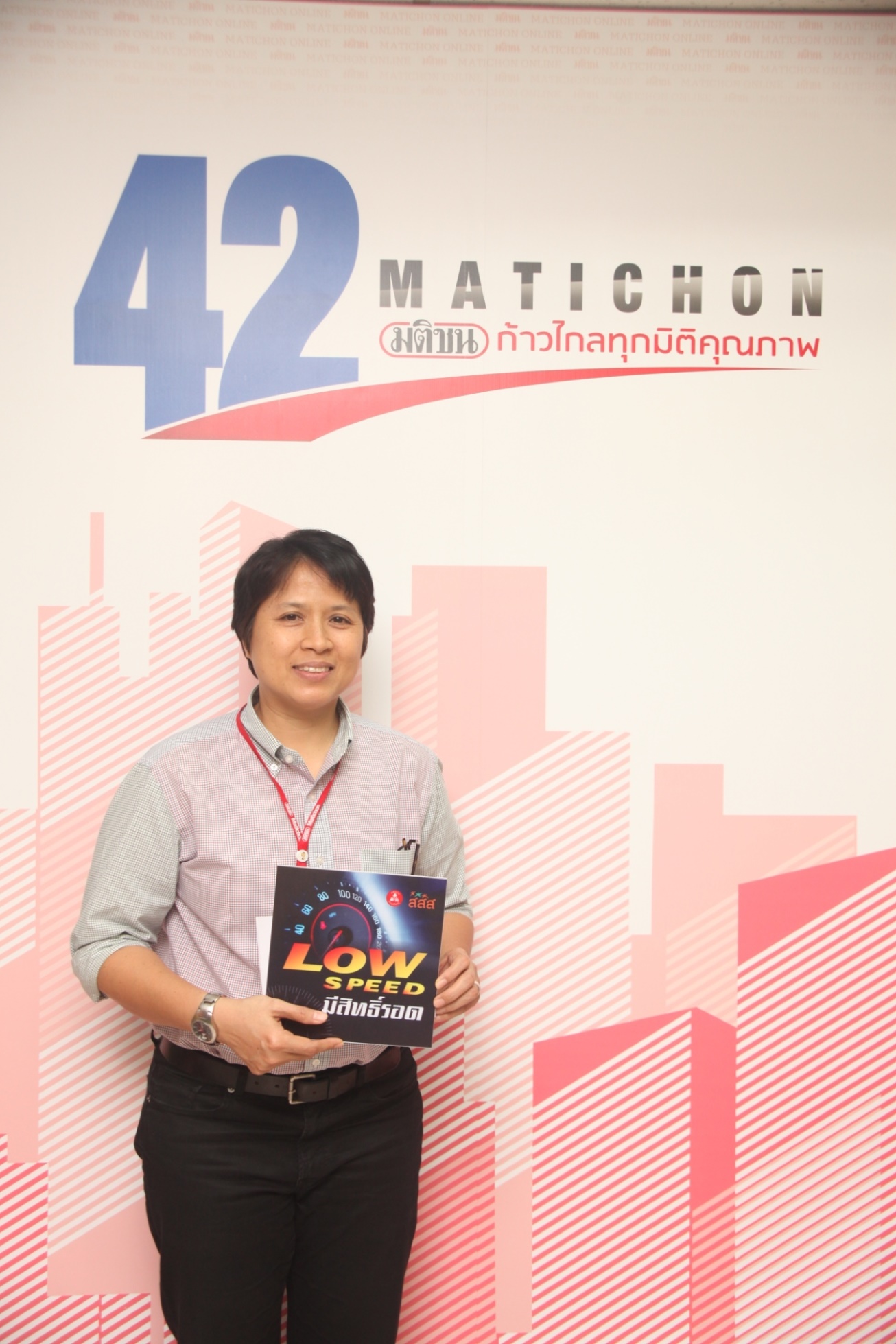 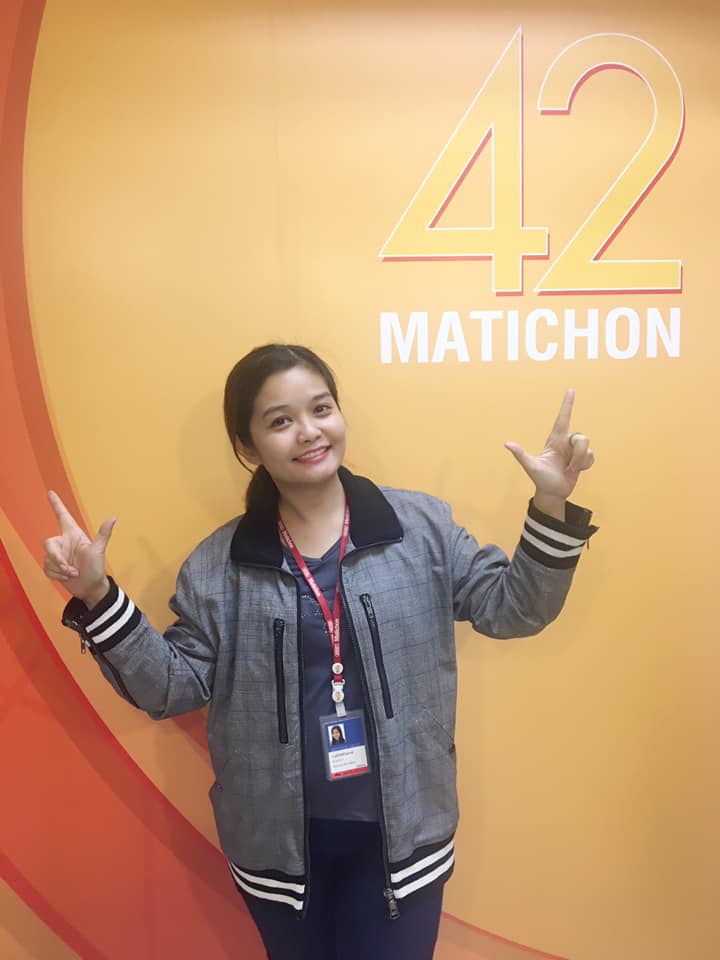 คุณวารุณี   สิทธิรังสรรค์ (แคท)
ผู้สื่อข่าวสังคม-สาธารณสุข 
มือถือ 082-993-9047
E-mail:  catcat_2927@hotmail.com 
ที่อยู่:บริษัท มติชน จำกัด (มหาชน) 12 ถนนเทศบาลนฤมาล หมู่บ้านประชานิเวศน์ 1 แขวงลาดยาว เขตจตุจักร กรุงเทพฯ 10900
คุณ ณ น.รินี เรืองหนู   (คุณป้อ)  
 หัวหน้าข่าวชีวิต คุณภาพสังคม
มือถือ  
E-mail : 
ที่อยู่ : บริษัท มติชน จำกัด (มหาชน) 12 ถนนเทศบาลนฤมาล หมู่บ้านประชานิเวศน์ 1 แขวงลาดยาว เขตจตุจักร กรุงเทพฯ 10900
นสพ.สยามรัฐ
เว็บไซต์  KAPOOKCOM
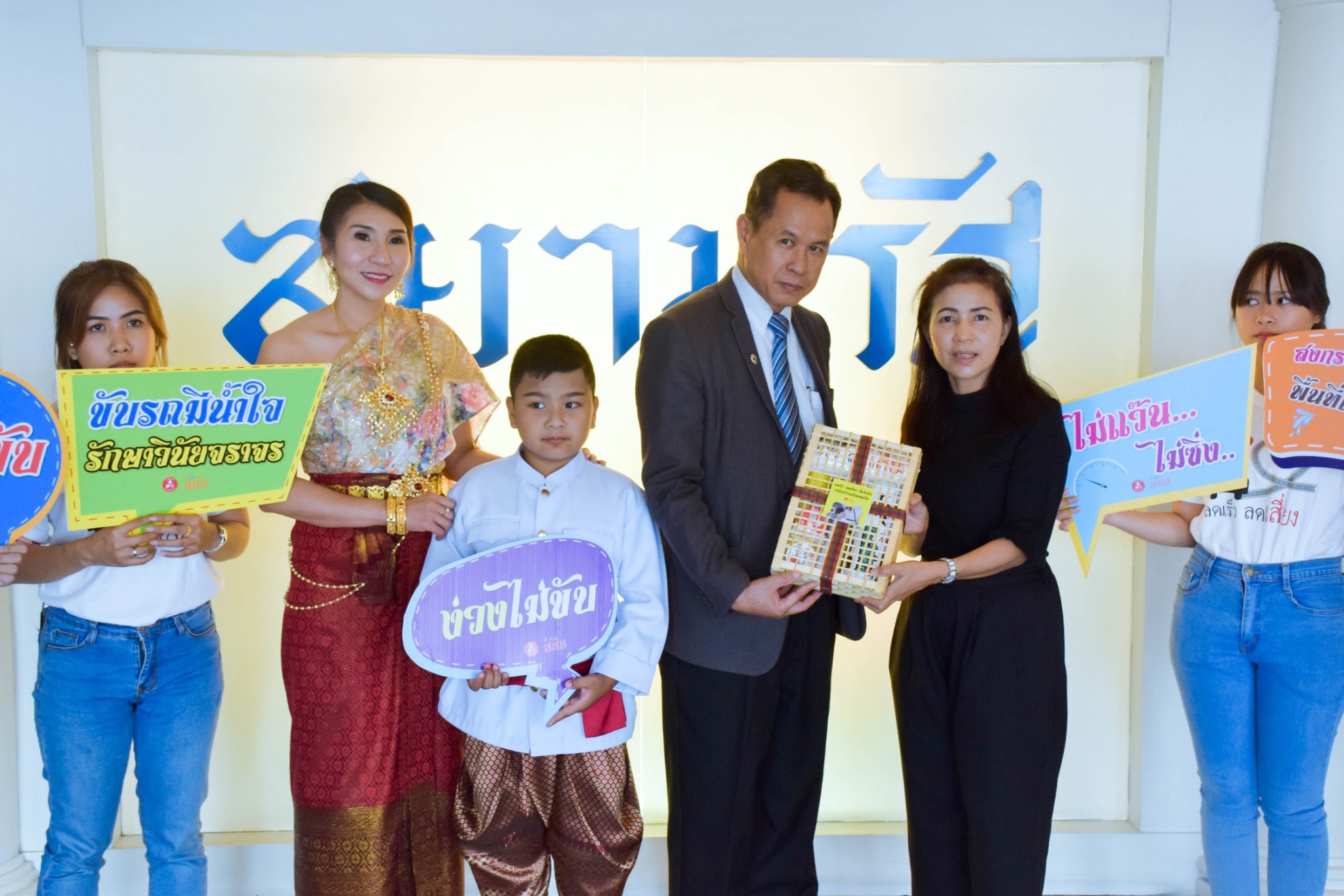 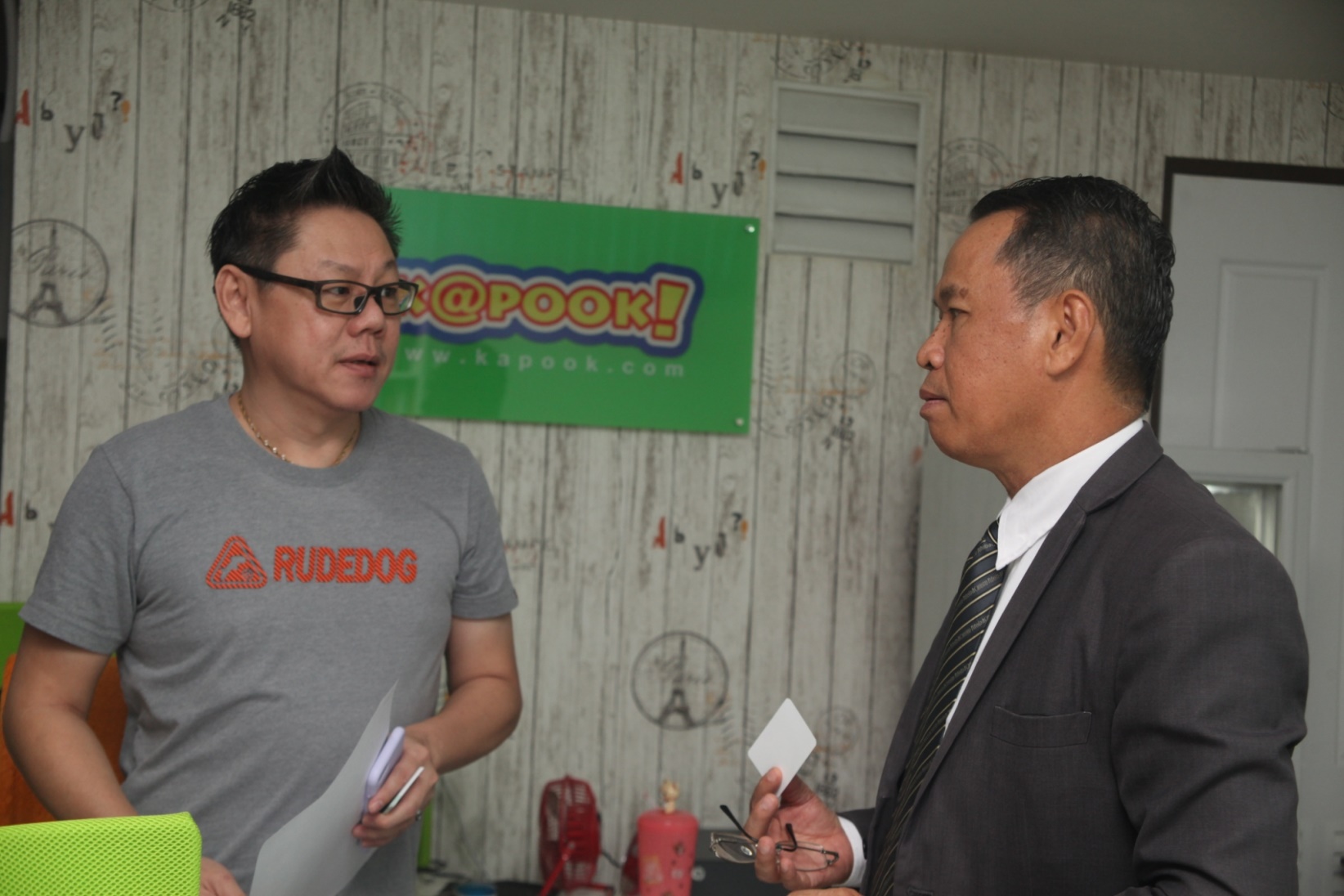 คุณนันทวิสิทธิ์ ตั้งแสงประทีป (คุณตี้)
บรรณาธิการข่าวสังคม
มือถือ   063-351-9426
ที่อยู่: บริษัทบัณฑิต เซ็นเตอร์ จำกัด  26/110 ซอยรัชประชา 2 ถ.รัชดา-ประชาชื่น แขวง/เขตจตุจักร กรุงเทพฯ 10900
คุณพจนาถ บุญฉ่ำ  (คุณอุ้ย)
ผู้สื่อข่าวอาวุโส  
มือถือ  081-487-4283  
ที่อยู่ : หนังสือพิมพ์สยามรัฐ  บริษัท สยามรัฐ จำกัด
          12 อาคาร 6 ถ.ราชดำเนินกลาง เขตพระนคร กรุงเทพฯ 10200
นสพ.บ้านเมือง
นสพ.บ้านเมือง
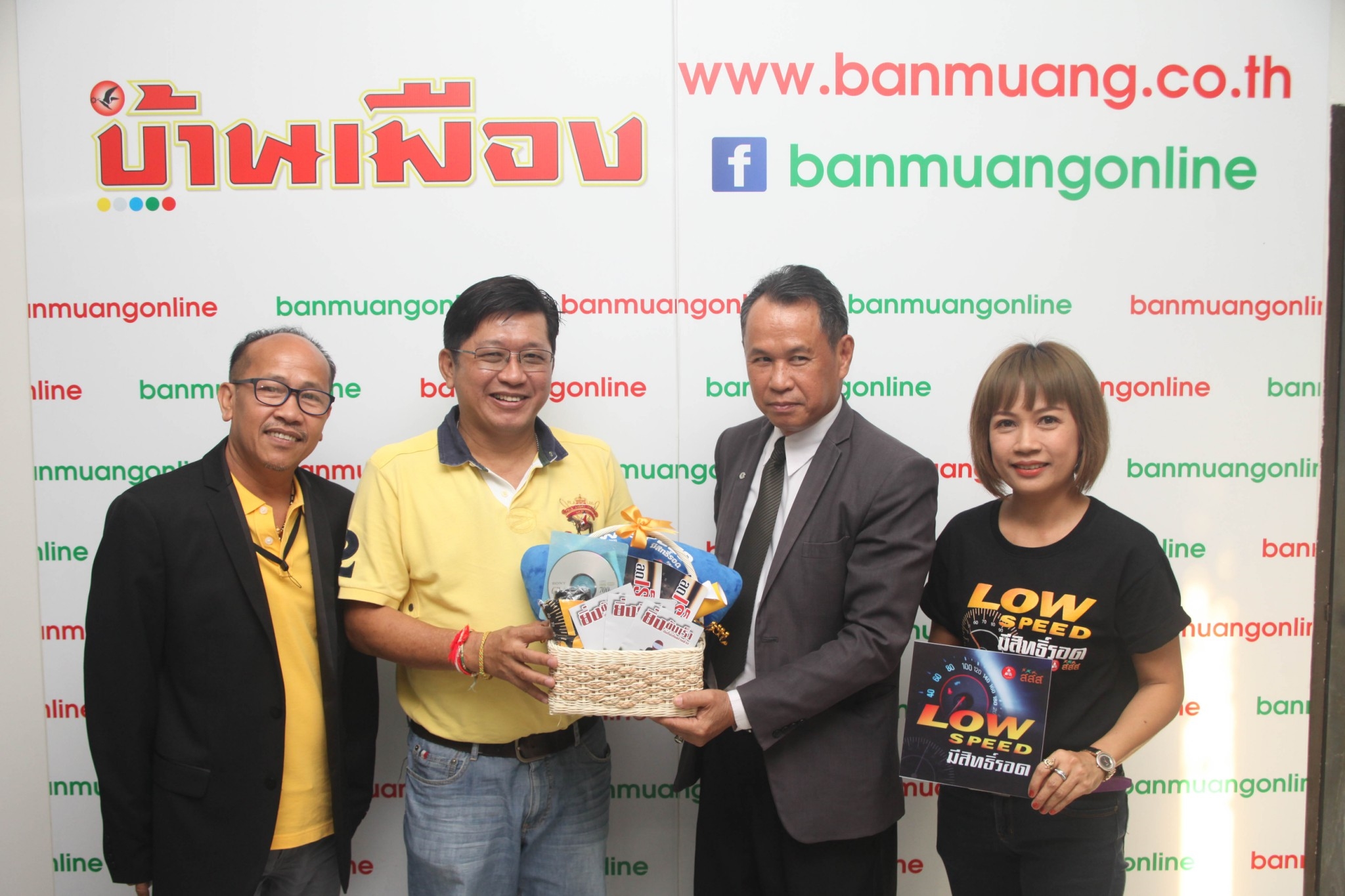 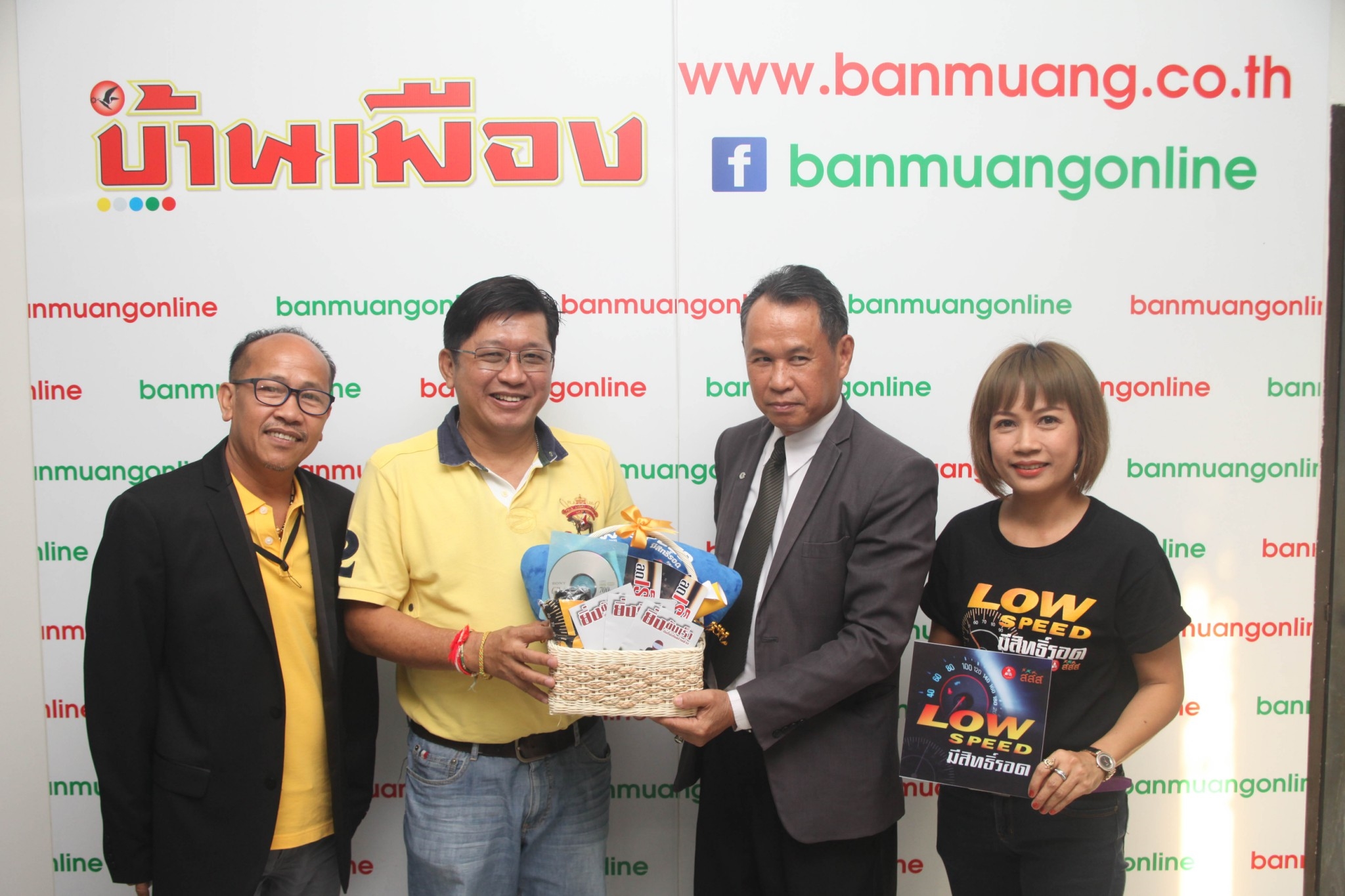 คุณสมศักดิ์  ศรีกำเนิด (คุณแป๊ะ) 
บรรณาธิการข่าวอาชญากรรม-ภูมิภาค 
มือถือ096-748-8828 ,02-930-1600
E-mail: ssomsak88@hotmail.com
banmung01@gmail.com
ที่อยู่:  บริษัทนวกิจบ้านเมือง  จำกัด  1 ซ.ปลื้มมณี ถ.วิภาวดีรังสิต แขวงลาดยาว เขตจตุจักร กทม. 10900
คุณชิงชัย  รุ่งละโภ     (คุณอ๋อย) 
บรรณาธิการบริหาร 
มือถือ 092-245-8888, 02-930-1600 
E-mail : chai9888@gmail.com 
ที่อยู่:  บริษัทนวกิจบ้านเมือง  จำกัด  1 ซ.ปลื้มมณี ถ.วิภาวดีรังสิต แขวงลาดยาว เขตจตุจักร กทม. 10900
นสพ.เดลินิวส์
นสพ.เดลินิวส์
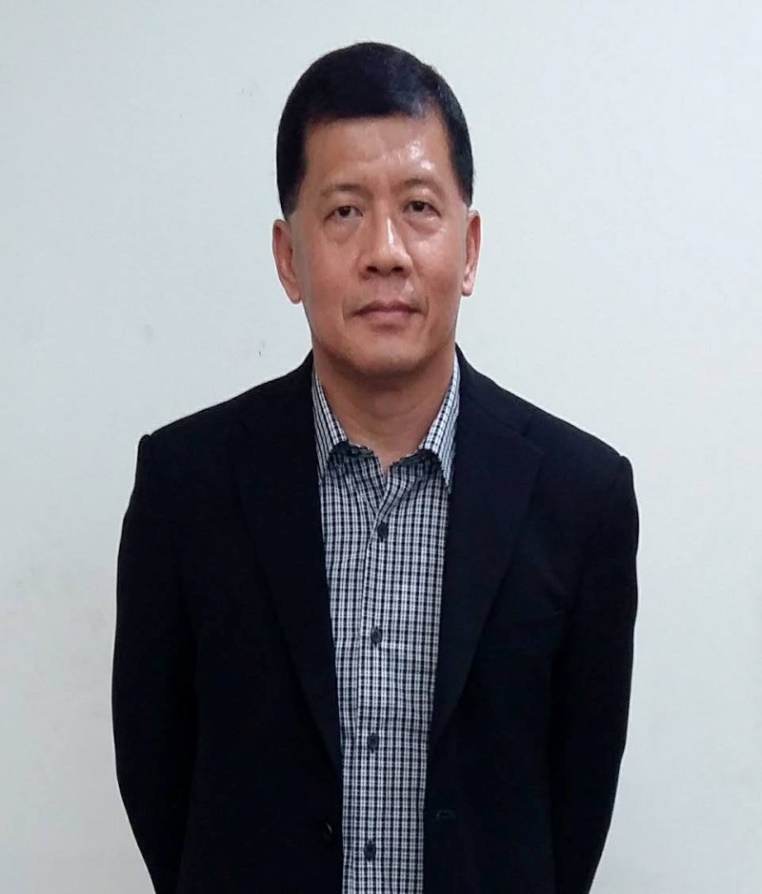 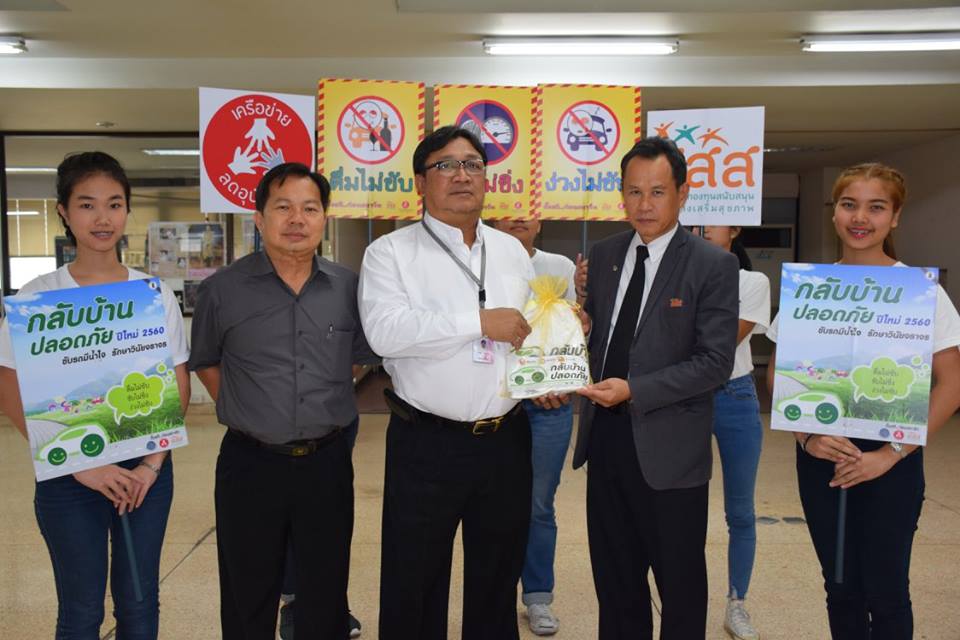 คุณชาย   ปถะคามินทร์    (คุณชาย)  
บรรรณาธิการข่าวประจำวัน  
มือถือ  081-830-6961  
E-mail :Patacamin.chai@gmail.com 
ที่อยู่: บ.สี่พระยาการพิมพ์  จำกัด   1 / 4 ถ.วิภาวดีรังสิต แขวงตลาดบางเขน เขตหลักสี่ กทม. 10210
คุณพรชัย  ปุณณวัฒนาพร  
ผู้ช่วยบรรณาธิการบริหาร และบรรณาธิการข่าวประจำวัน
มือถือ   083-928-9995
E-mail : 
ที่อยู่: บ.สี่พระยาการพิมพ์  จำกัด   1 / 4 ถ.วิภาวดีรังสิต 
         แขวงตลาดบางเขน เขตหลักสี่ กทม. 10210
นสพ.เดลินิวส์
นสพ.ฐานเศรษฐกิจ ออนไลน์
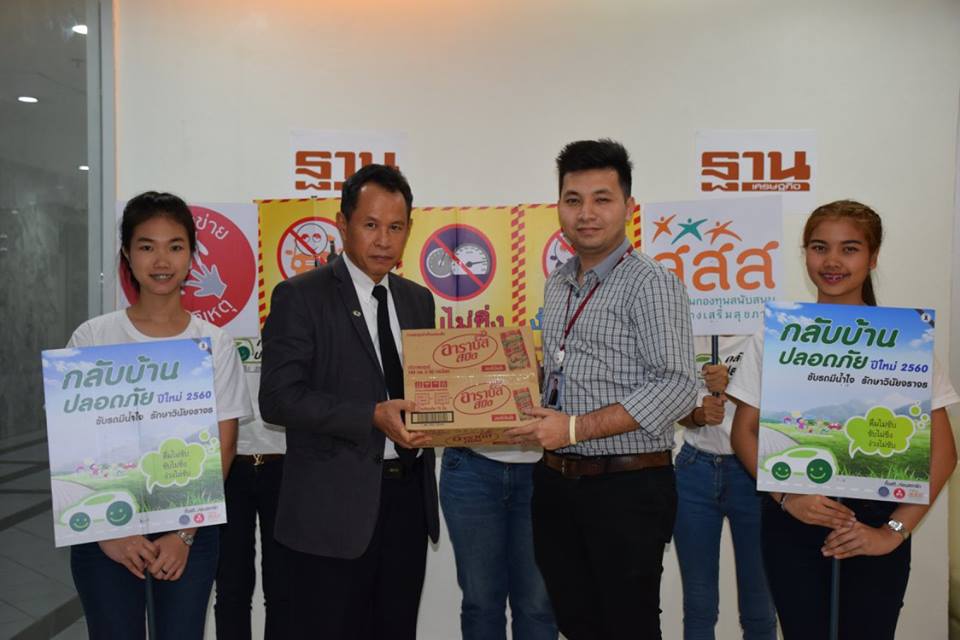 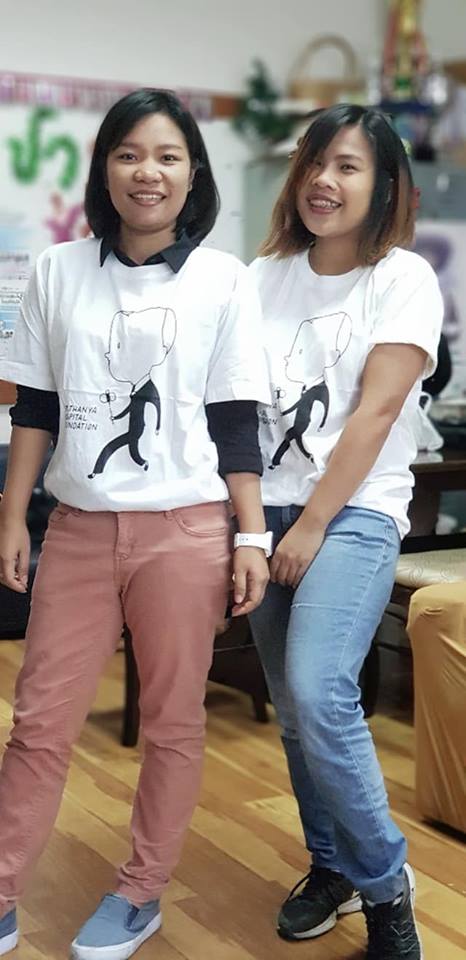 คุณอนุวัฒน์  โพธิ์ทอง 
ผู้สื่อข่าว 
มือถือ 086-785-4981,02-007-9900
E-mail : anuwat@thanonline.com
ที่อยู่: บริษัท ฐานเศรษฐกิจ มัลติมีเดีย จำกัด 1858 อาคารอินเตอร์ลิ้งค์ ทาวเวอร์ ชั้น 11 ถนนบางนา-ตราด เเขวงเเละเขตบางนา กทม. 10260
คุณอภิวรรณ  เสาวียง  (หนุงหนิง) 
 ผู้สื่อข่าวสังคม –สาธารณสุข 
มือถือ  085-915-3094
E-mail : aphiwan_sao@yahoo.com
ที่อยู่: บ.สี่พระยาการพิมพ์  จำกัด   1 / 4 ถ.วิภาวดีรังสิต แขวงตลาดบางเขน เขตหลักสี่ กทม. 10210
นสพ.ไทยรัฐ
ไทยรัฐ ออนไลน์
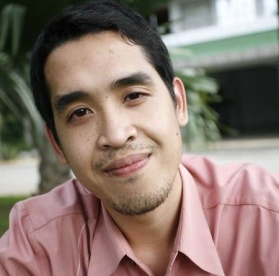 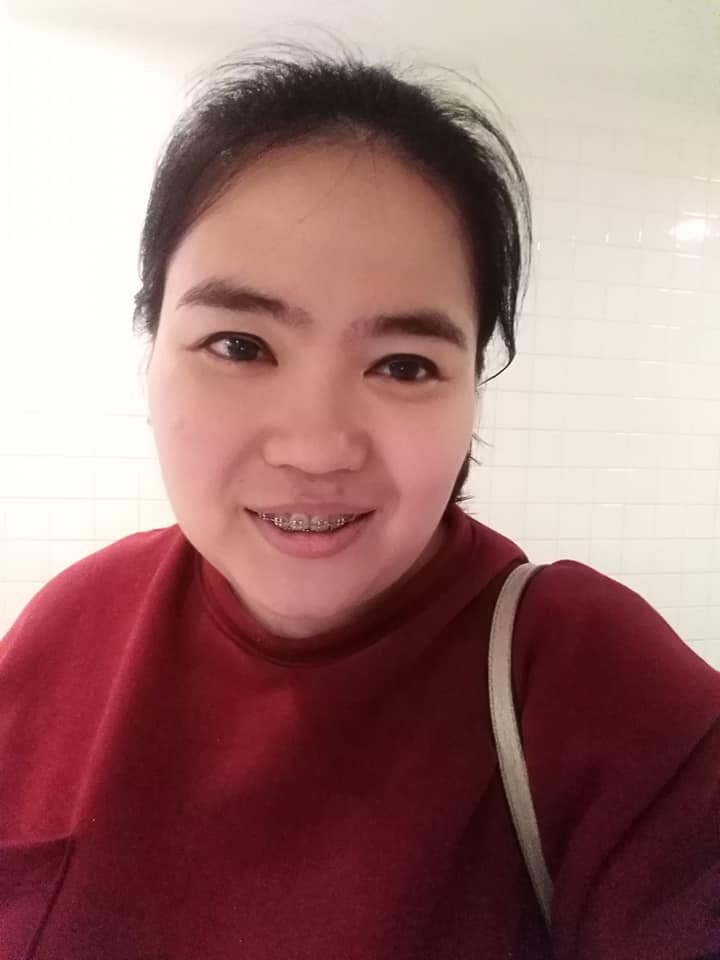 คุณณัฐพล  ทองใบใหญ่  (คุณโอ๊ต)
บรรณาธิการข่าว ไทยรัฐ ออนไลน์ 
มือถือ  098-2876651
E-mail :  Nuttapon.t@trendvg3.com 
Nuttapon254@yahoo.com
ที่อยู่: นสพ.ไทยรัฐ ถ.วิภาวดีรังสิต แขวงจอมพล เขตจตุจักร กทม. 10900
คุณจันทนา เชียงทอง   (จิ๊บ) 
ผู้สื่อข่าว สังคม-สาธารณสุข 
มือถือ089-210-4880
E-mail :  blackorchidz@hotmail.com
ที่อยู่: นสพ.ไทยรัฐ ถ.วิภาวดีรังสิต แขวงจอมพล เขตจตุจักร กทม. 10900
นสพ.คมชัดลึก
นสพ.ผู้จัดการ
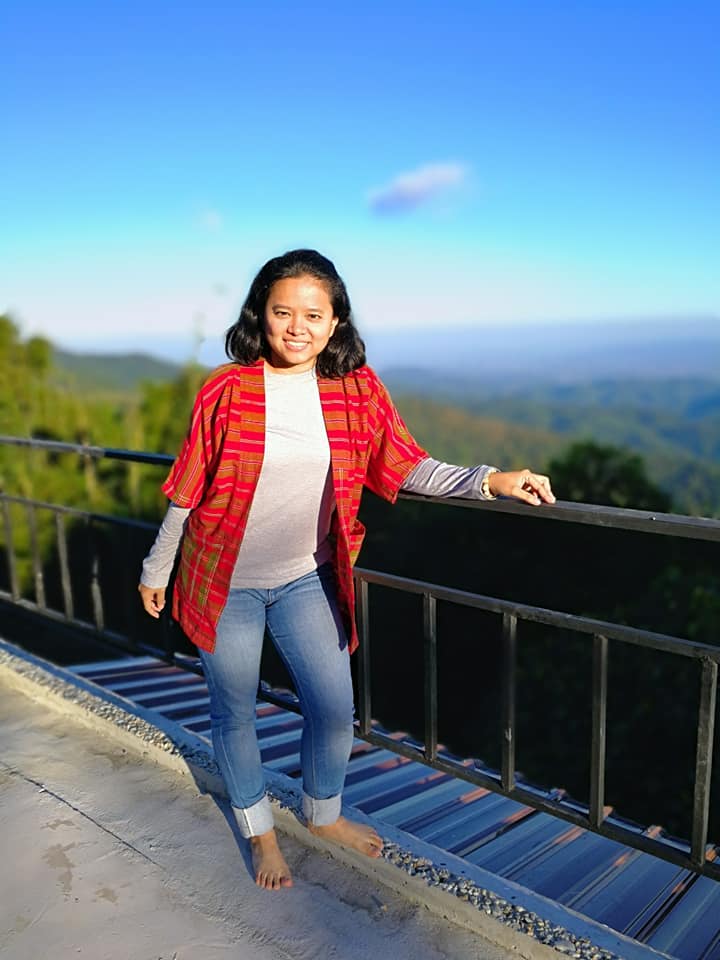 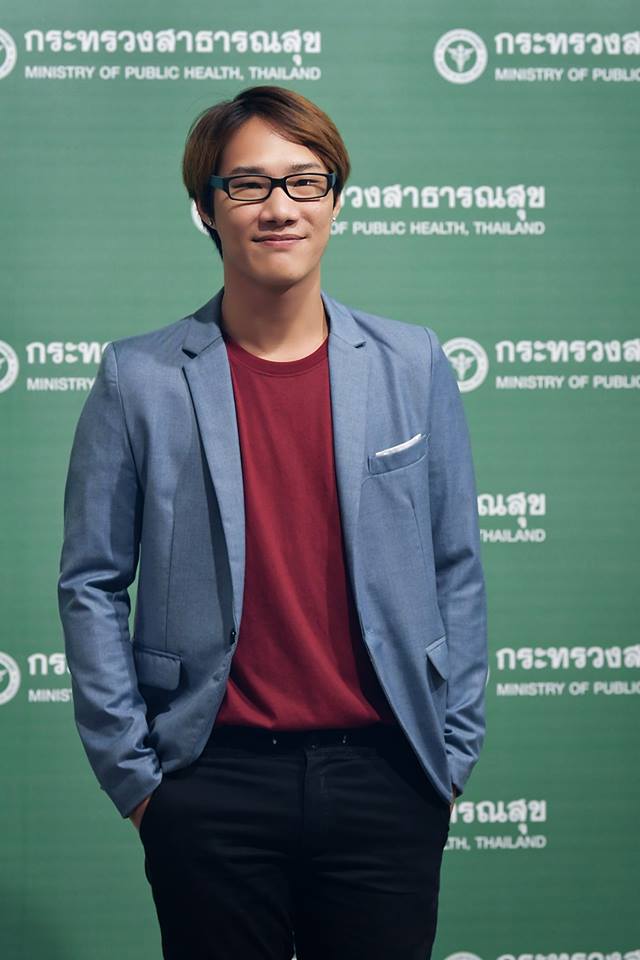 คุณสิรวุฒิ รวีไชยวัฒน์   (โจโจ้) 
ผู้สื่อข่าว 
มือถือ   081-450-0186
E-mail :  shiraishi_akira-light666@hotmail.com 
ที่อยู่: นสพ.ผู้จัดการ   98/3-10 ถ.พระอาทิตย์  แขวงชนะสงคราม 
          เขตพระนคร กรุงเทพฯ 10200
คุณพวงชมพู   ประเสริฐ   (นิว)
ผู้สื่อข่าว 
มือถือ 081-641-5757 
E-mail :   big_pink332@hotmail.com
ที่อยู่:   858/129 ชั้น 29 ถนนบางนา-ตราด แขวงบางนา เขตบางนา กรุงเทพมหานคร 10260
นสพ.ข่าวสด
นสพ.ประชาชาติธุรกิจ
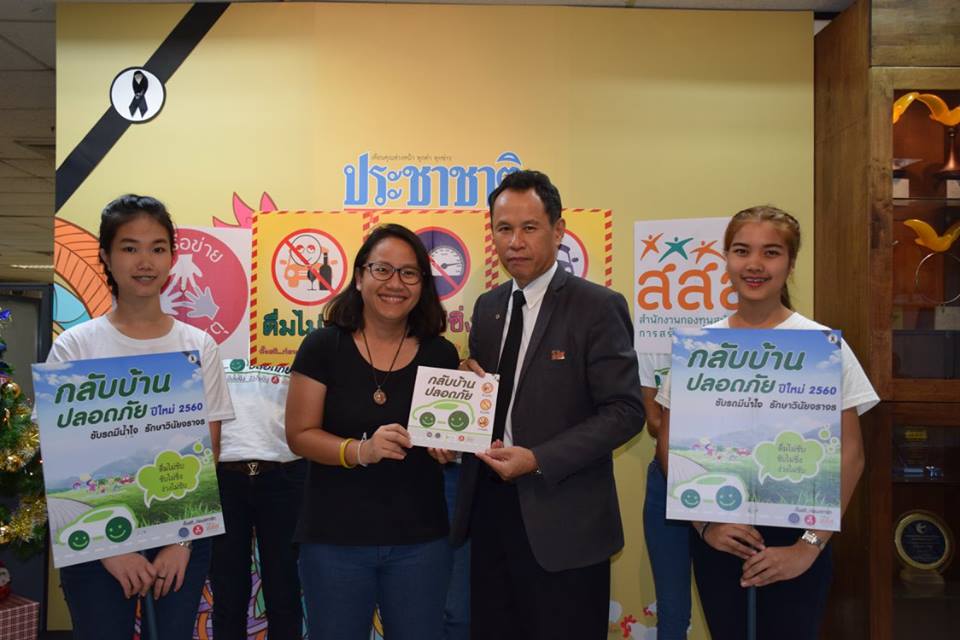 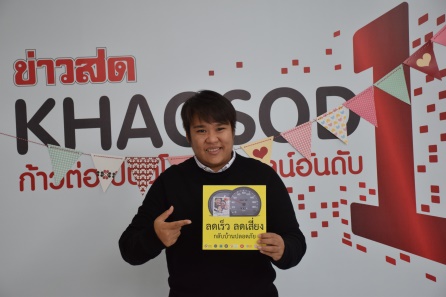 คุณเมธาวี    มัชฌันติกะ  (เมย์)
ผู้สื่อข่าว ข่าวสด ออนไลน์  
มือถือ    085-070-7538 
E-mail :  mutchantika@hotmail.com
ที่อยู่:บริษัท ข่าวสด จำกัด   40/1 ถ.เทศบาลนฤมิตรใต้  
         หมู่บ้านประชานิเวศ 1 แขวงลาดยาว เขตจตุจักร 10900
คุณวุฒิณี ทับทอง 
ผู้สื่อข่าว 
มือถือ  085-919-6153   
E-mail :  iamta_ta@yahoo.com
ที่อยู่:  12 ถ.เทศบาลนฤมิตรใต้   หมู่บ้านประชานิเวศ 1 
          แขวงลาดยาว เขตจตุจักร 10900
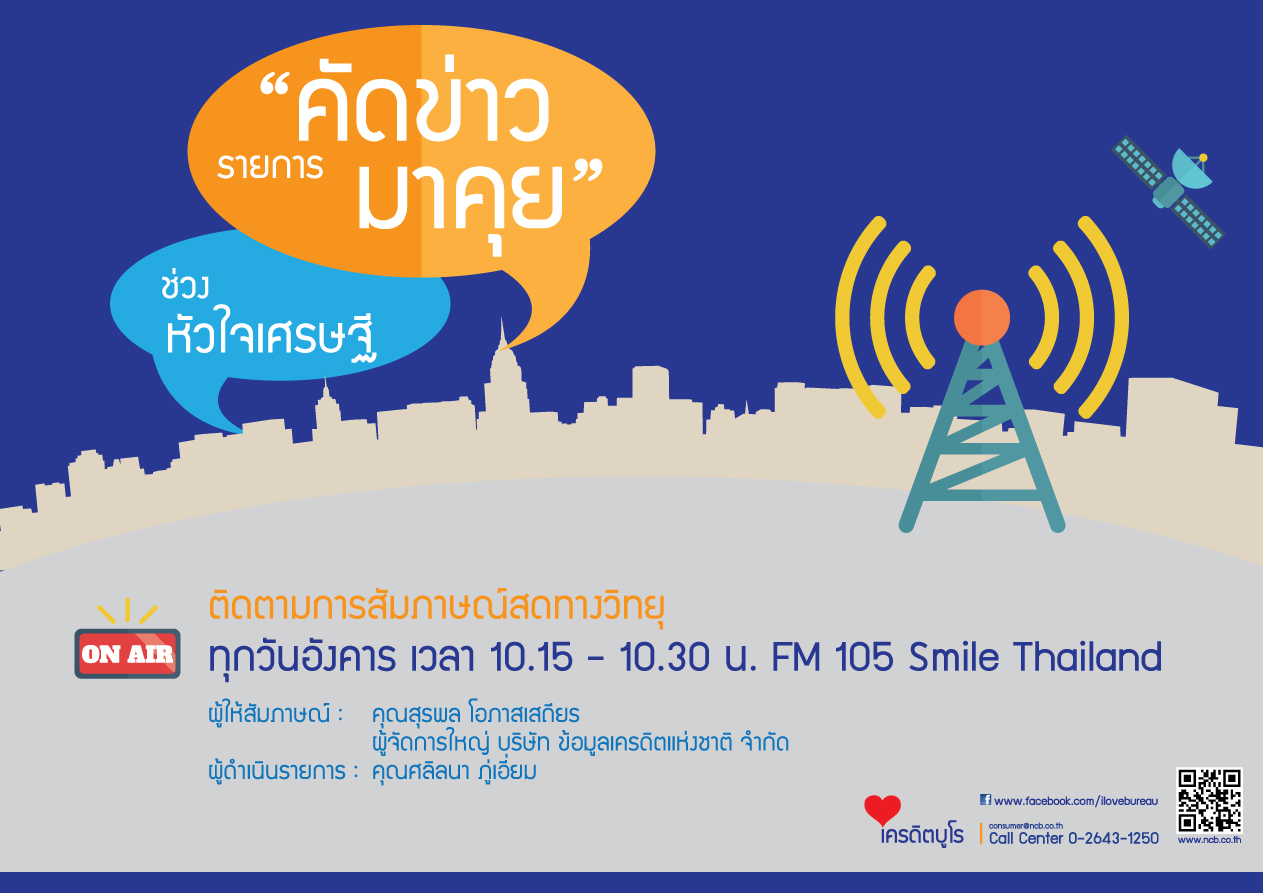 สื่อ..วิทยุ
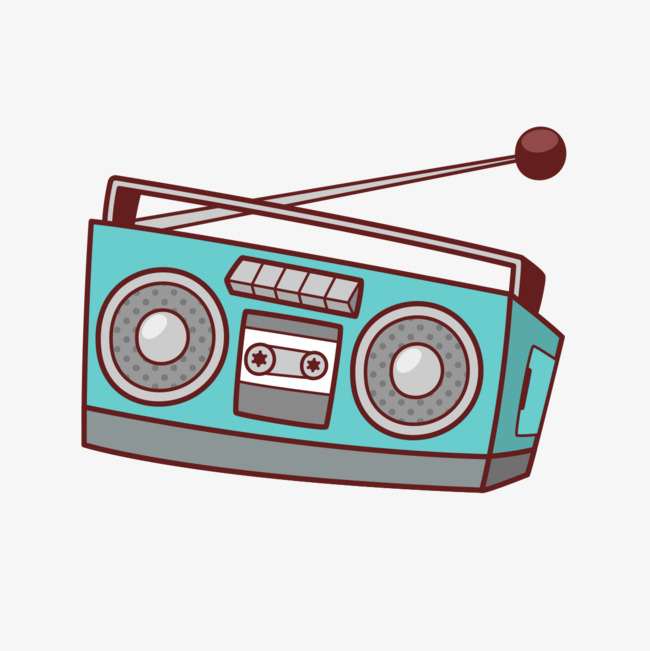 วิทยุฯกรมประชาสัมพันธ์
คลื่นความคิด F.M.96.5
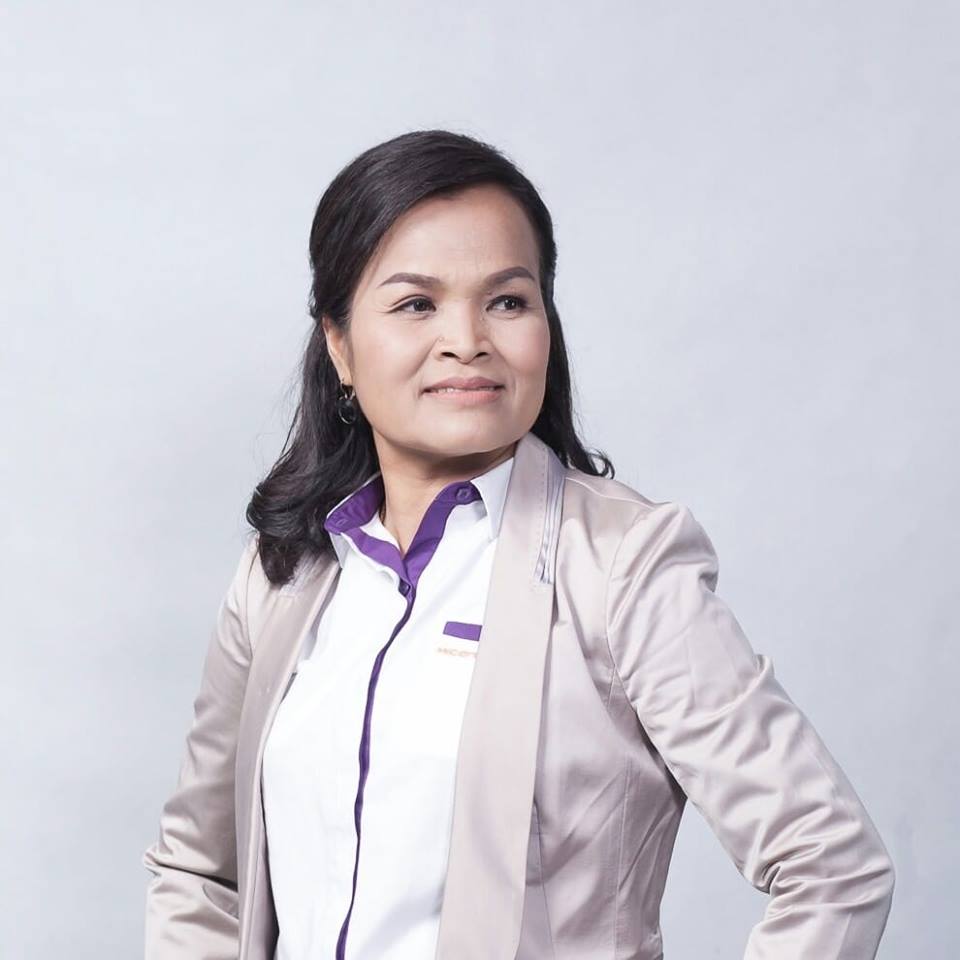 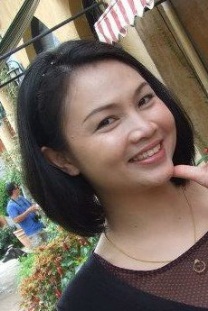 คุณอำมร  บรรจง  (มร)  
ผู้จัดการส่วนผลิตรายการคลื่นความคิด F.M.96.5
มือถือ    081-424-6577
E-mail:  ammorn@hotmail.com
ที่อยู่: รายการคลื่นความคิด 63/1 ถนนพระราม 9 แขวงห้วยขวาง เขตห้วยขวาง กรุงเทพมหานคร 10310
คุณนฤมล  อุดมพร   (คิว)
ผู้สื่อข่าว 
มือถือ   081-701-9648  089-799-0459
E-mail : naruqqqqq@gmail.com 
ที่อยู่:  236 ถ.วิภาวดีรังสิต  เขตดินแดง  กรุงเทพมหานคร